Les Ateliers du Cilac
Yves Cornil
Initiation et perfectionnement à l’utilisation de la micro-informatique.
Perfectionnement à macOS 
Installation sur un disque externe
De Big Sur et de Monterey

29/10/2021
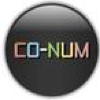 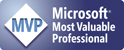 ©Yves Cornil www.cornil.com
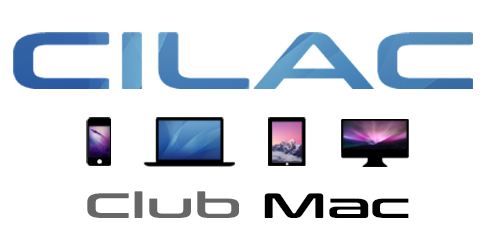 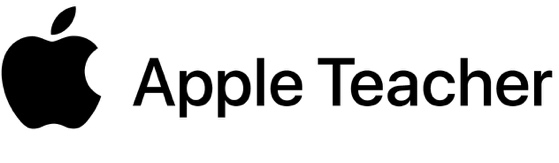 [Speaker Notes: Quelques mots sur le créateur de cette présentation: Yves Roger Cornil.
Microsoft MVP Consumer Macintosh du 1/1/2007 au 31/12/2015.
Microsoft MVP Office & services depuis le 1/1/2016.
Co-fondateur de Microcam en 1981 – Vice-président de Microcam (Rennes).
Co-fondateur de Microcam06 en 1989 – Président d’honneur de Microcam06 (Nice) 
Créateur de la section micro à Fréjus Vous Accueille, animateur micro de février 2002 à juin 2007.
Animateur au CILAC (59 La Madeleine) depuis avril 2013.
Apple Teacher iPad depuis avril 2020.]
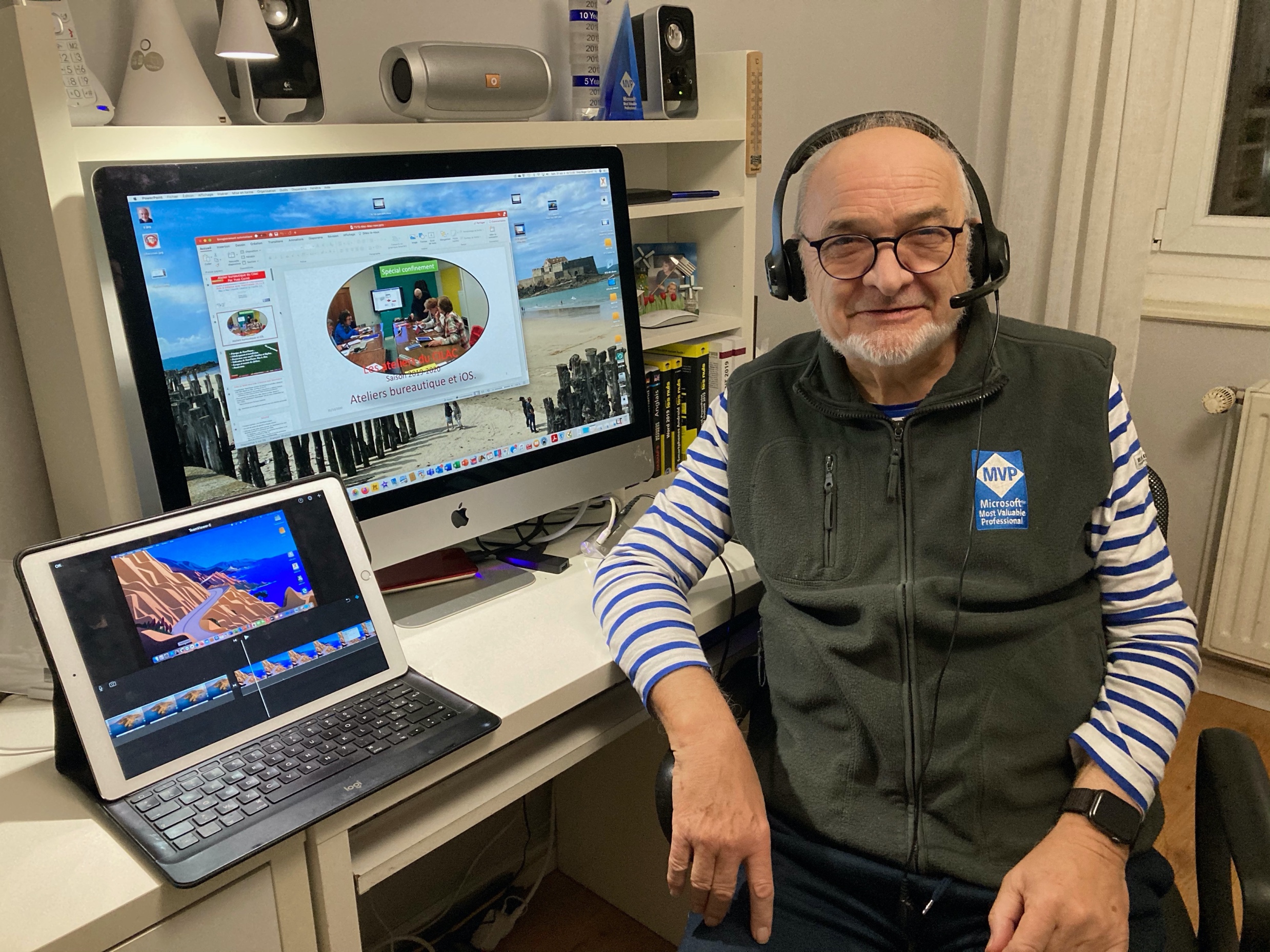 Les ateliers du CILAC
Saison 2021-2022
10/12/2021
2
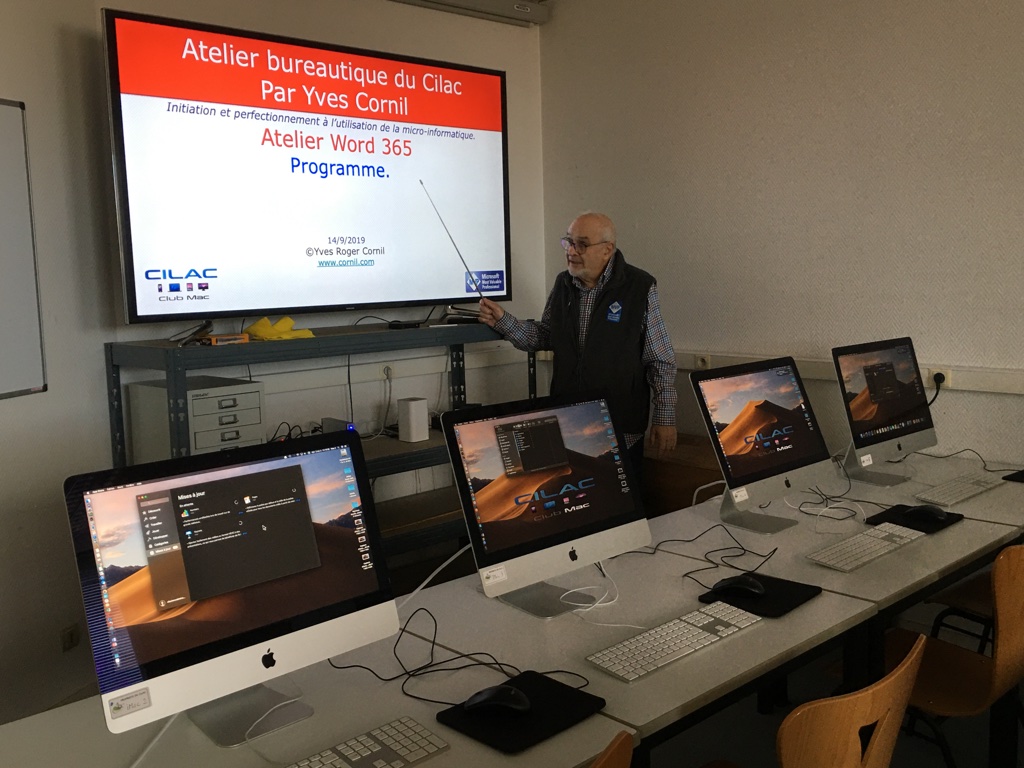 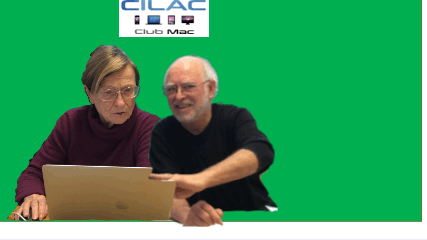 Atelier Montereysaison 2021/2022
3
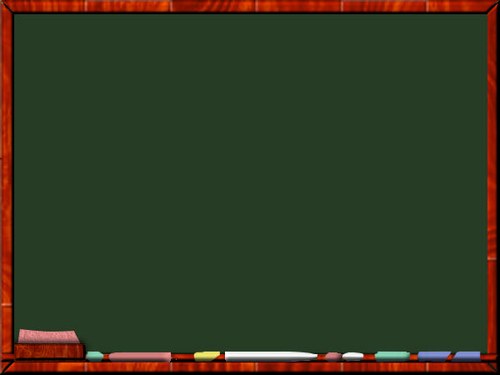 1. Installation de Big Sur sur un Mac Mini M1, sous Big Sur, sur un disque externe SSD.
2. Installation de Monterey depuis un Mac Mini M1, sous Big Sur, sur un disque externe SSD.
4
Installer Big Sur sur un disque externe
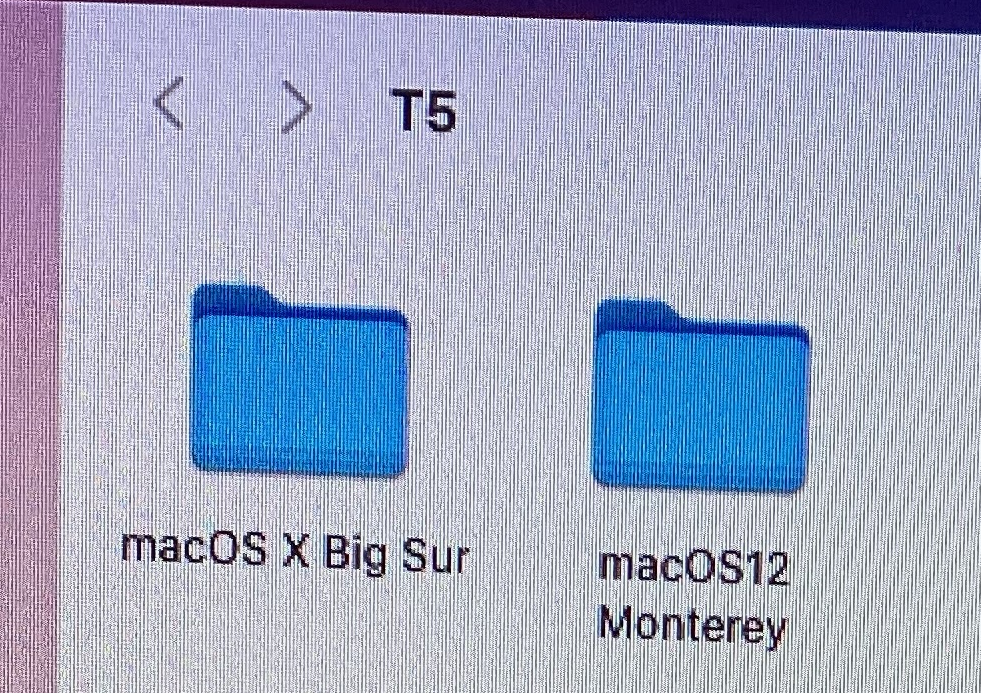 5
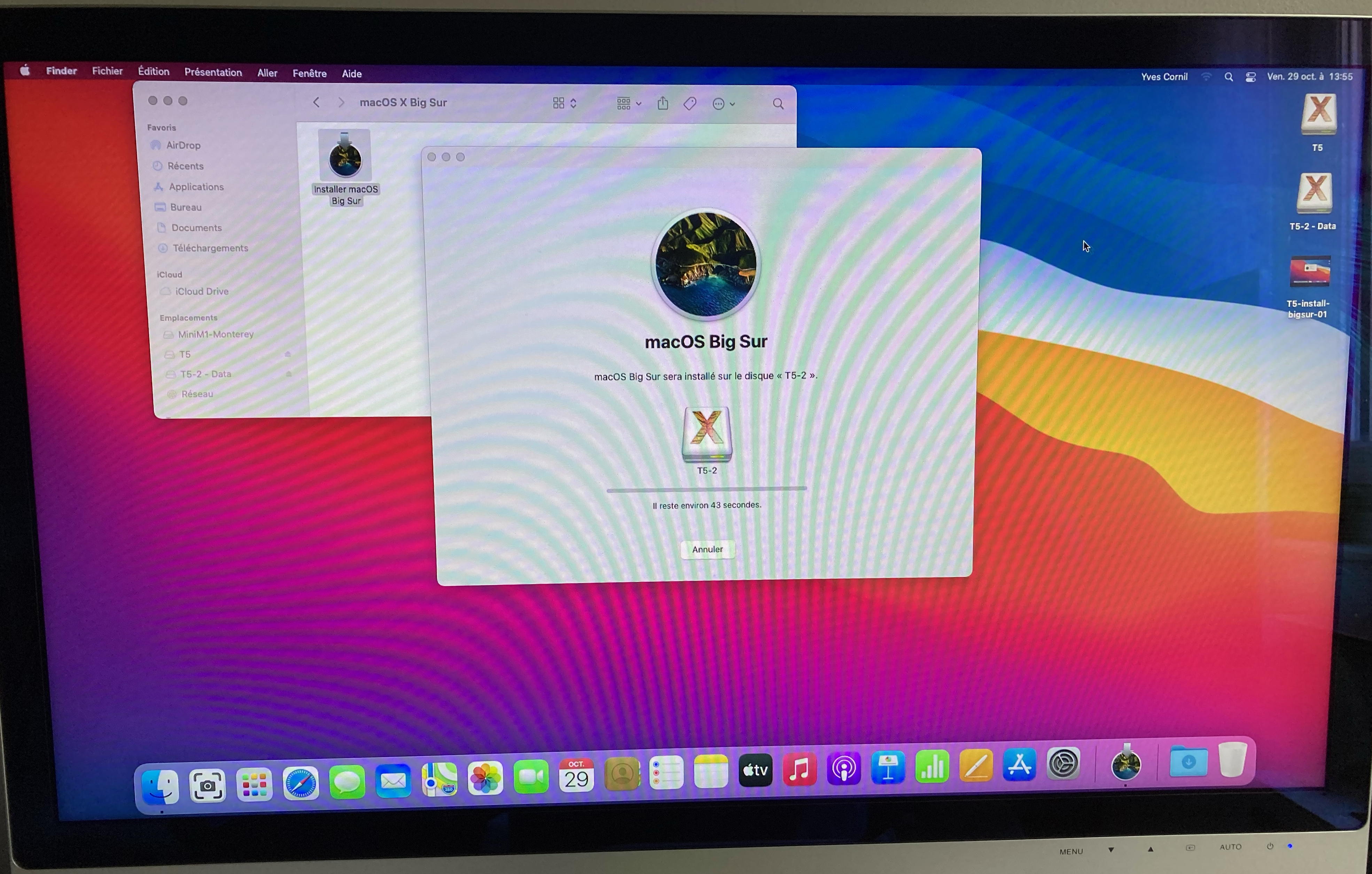 6
[Speaker Notes: Big Sur sera installé sur le disque T5-2]
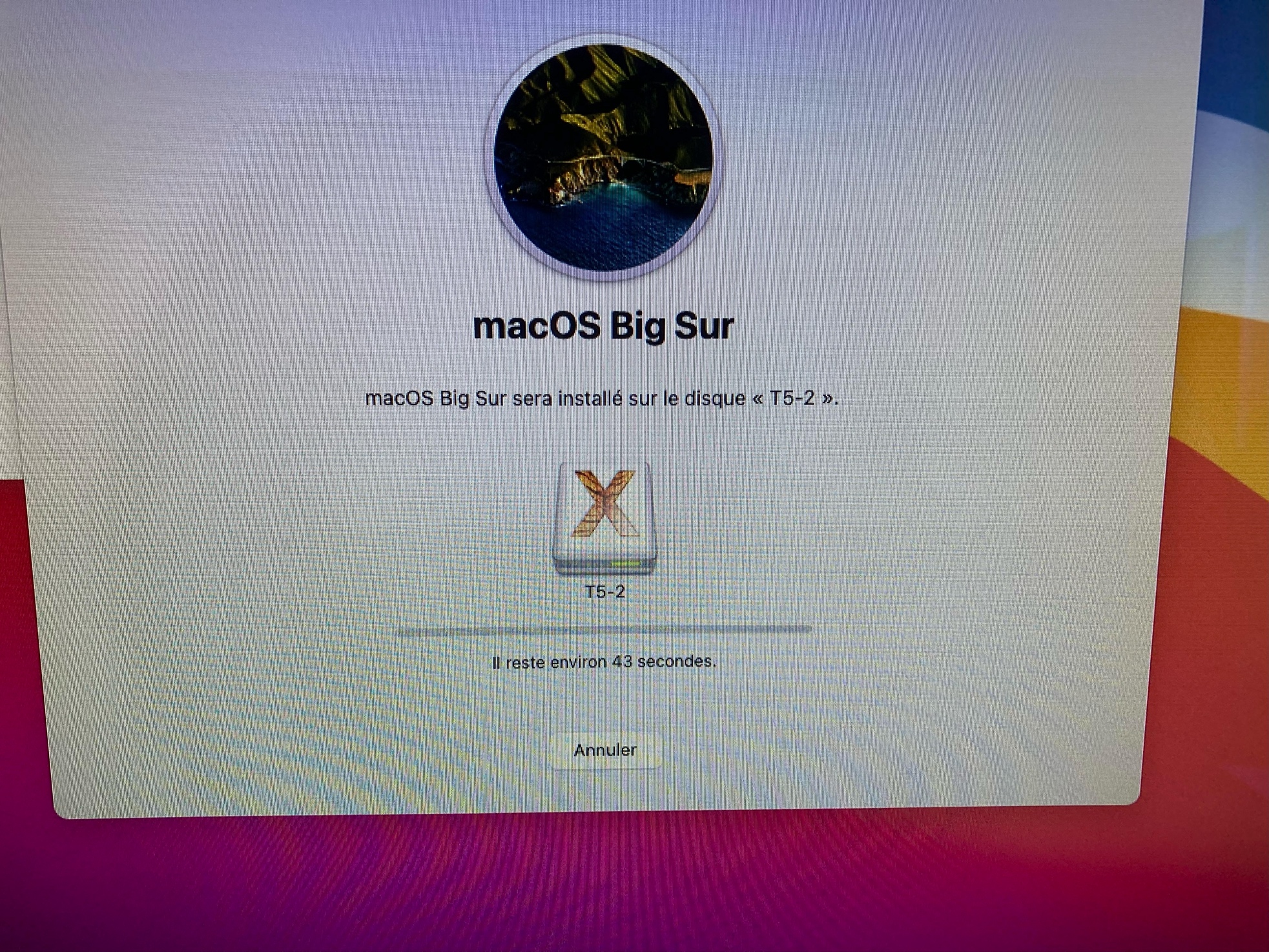 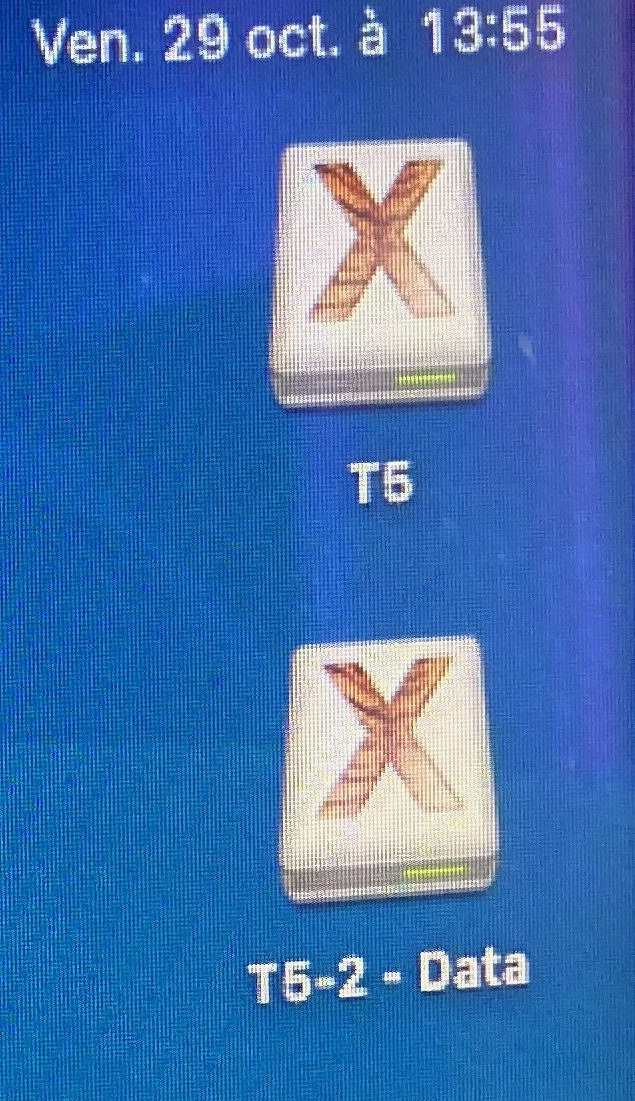 7
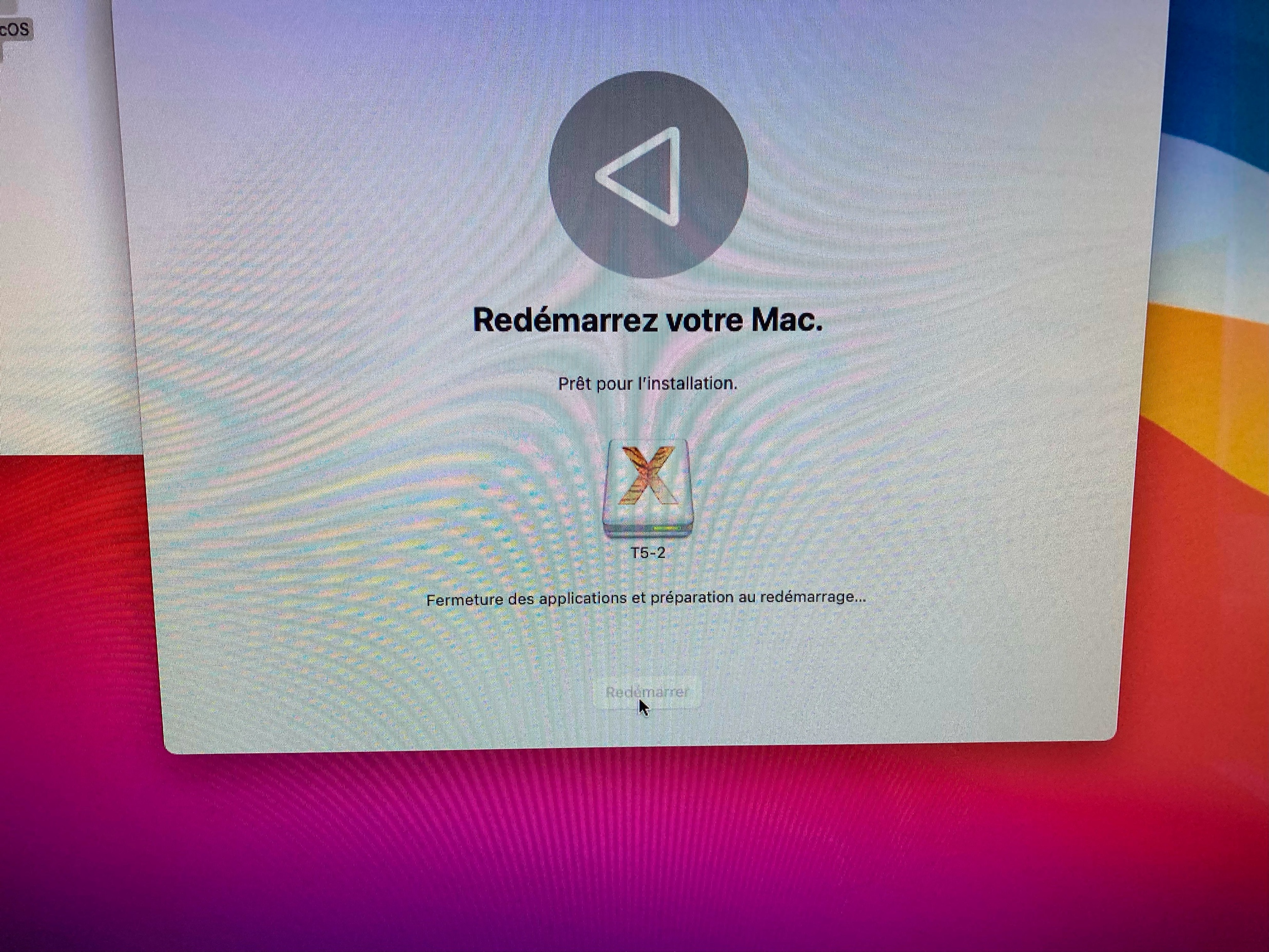 8
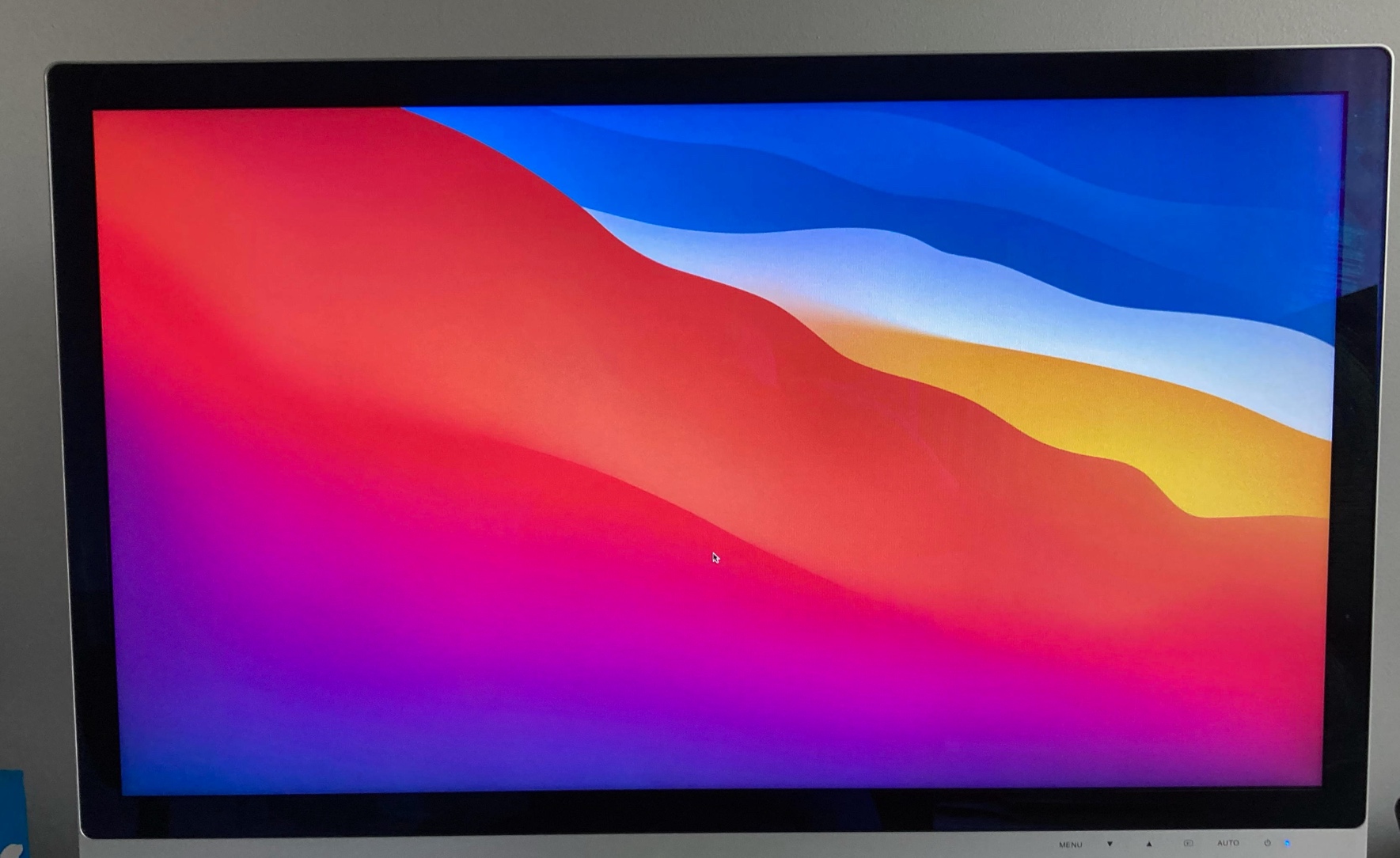 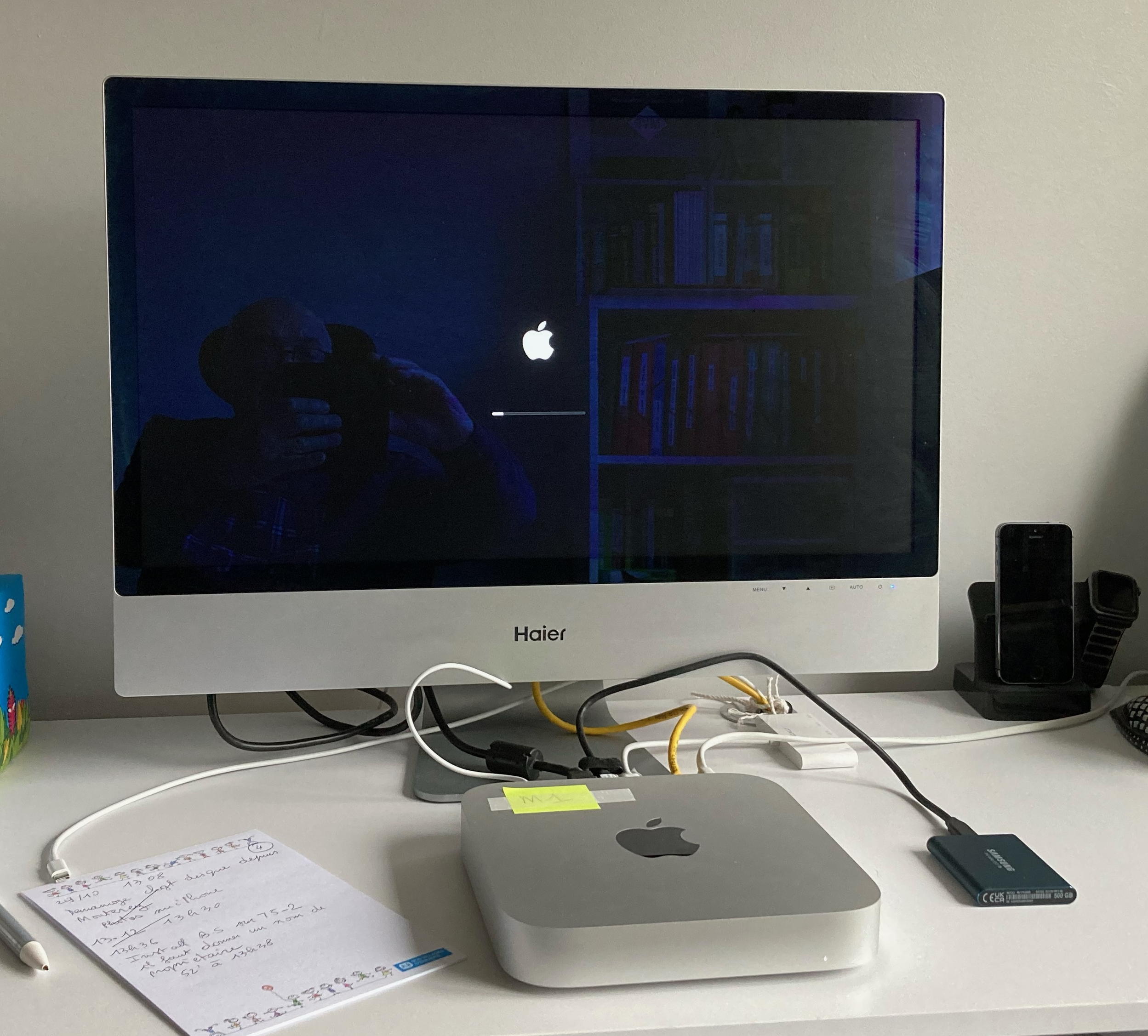 9
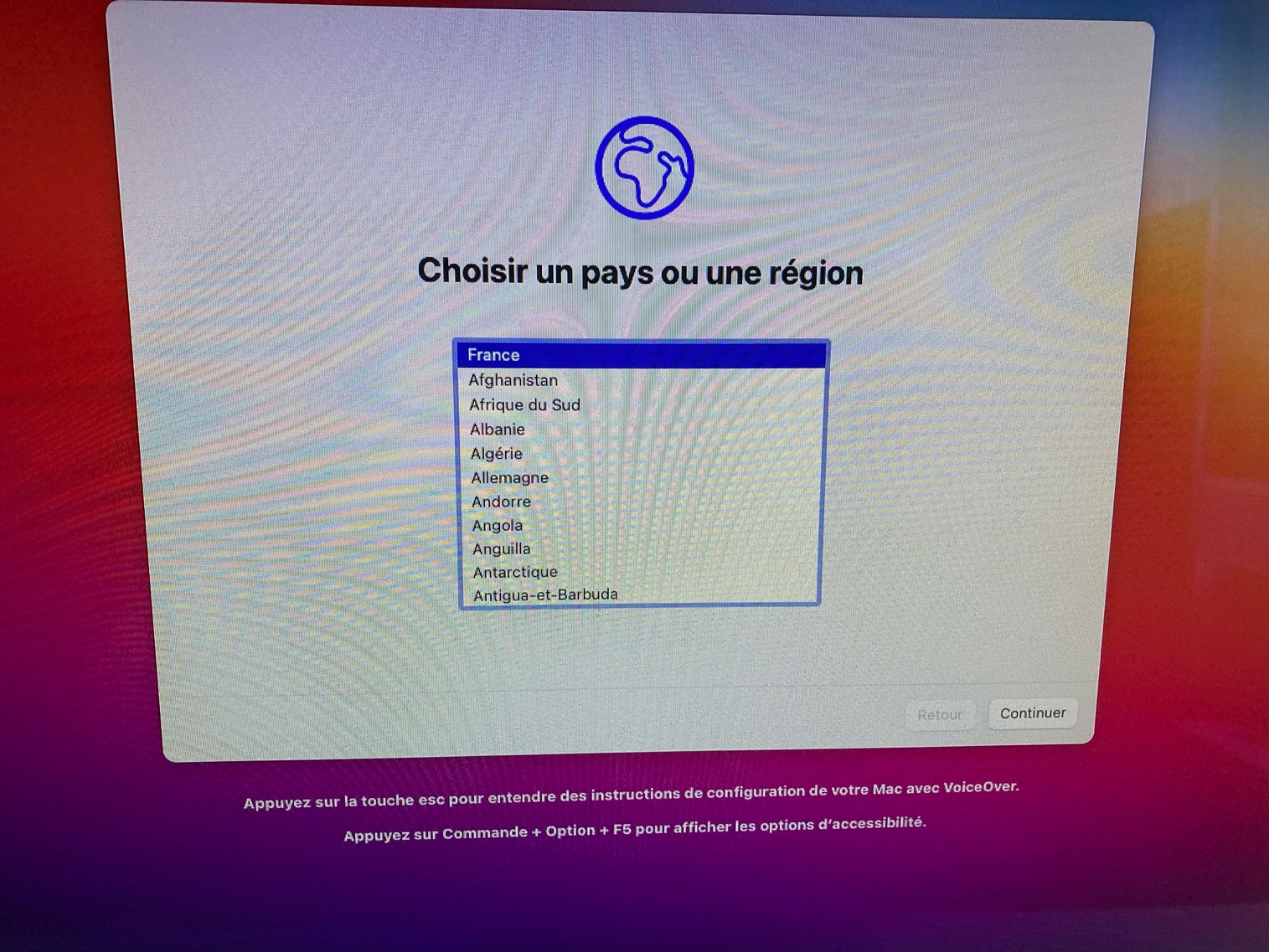 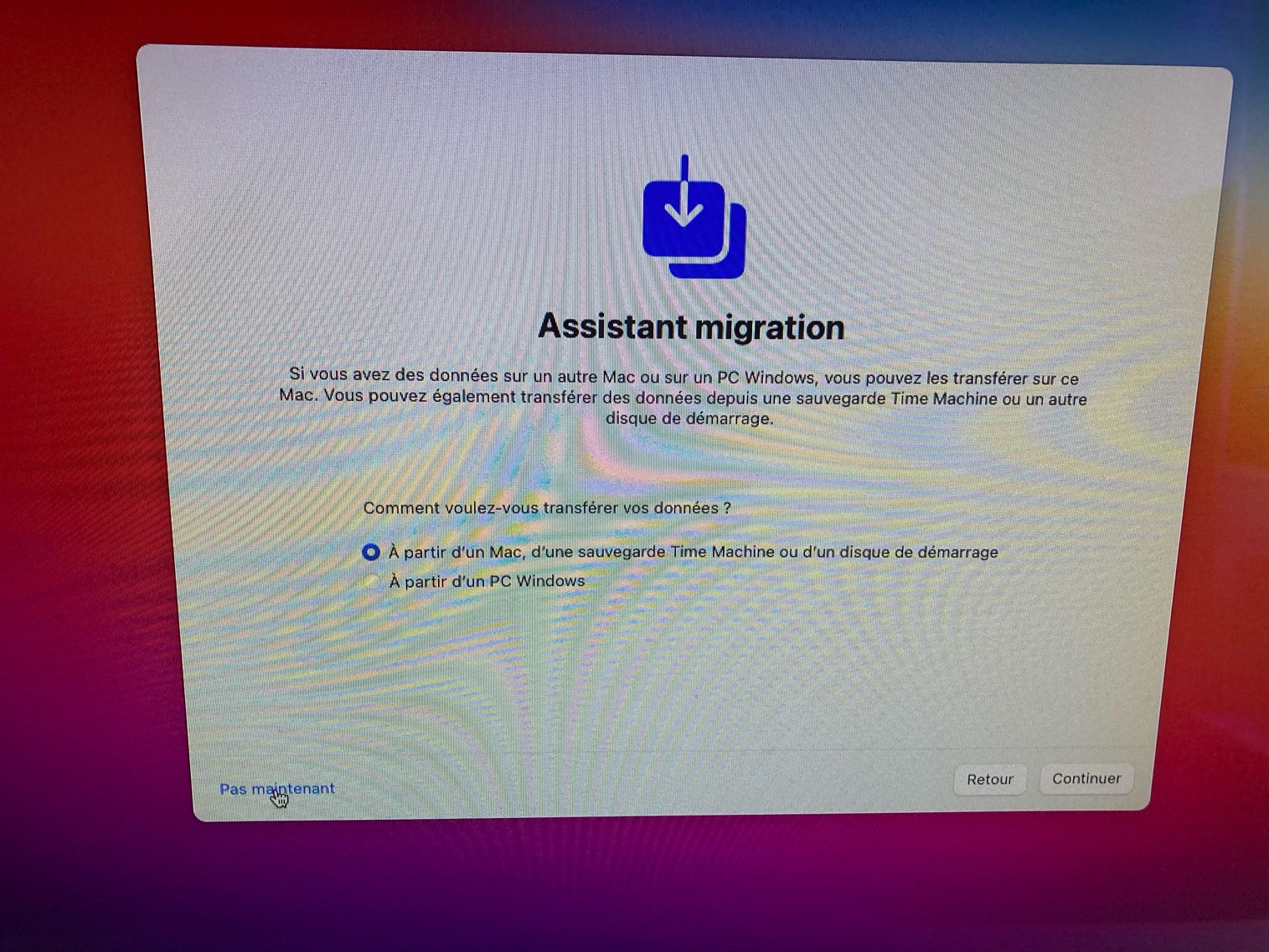 10
Configuration du compte Apple
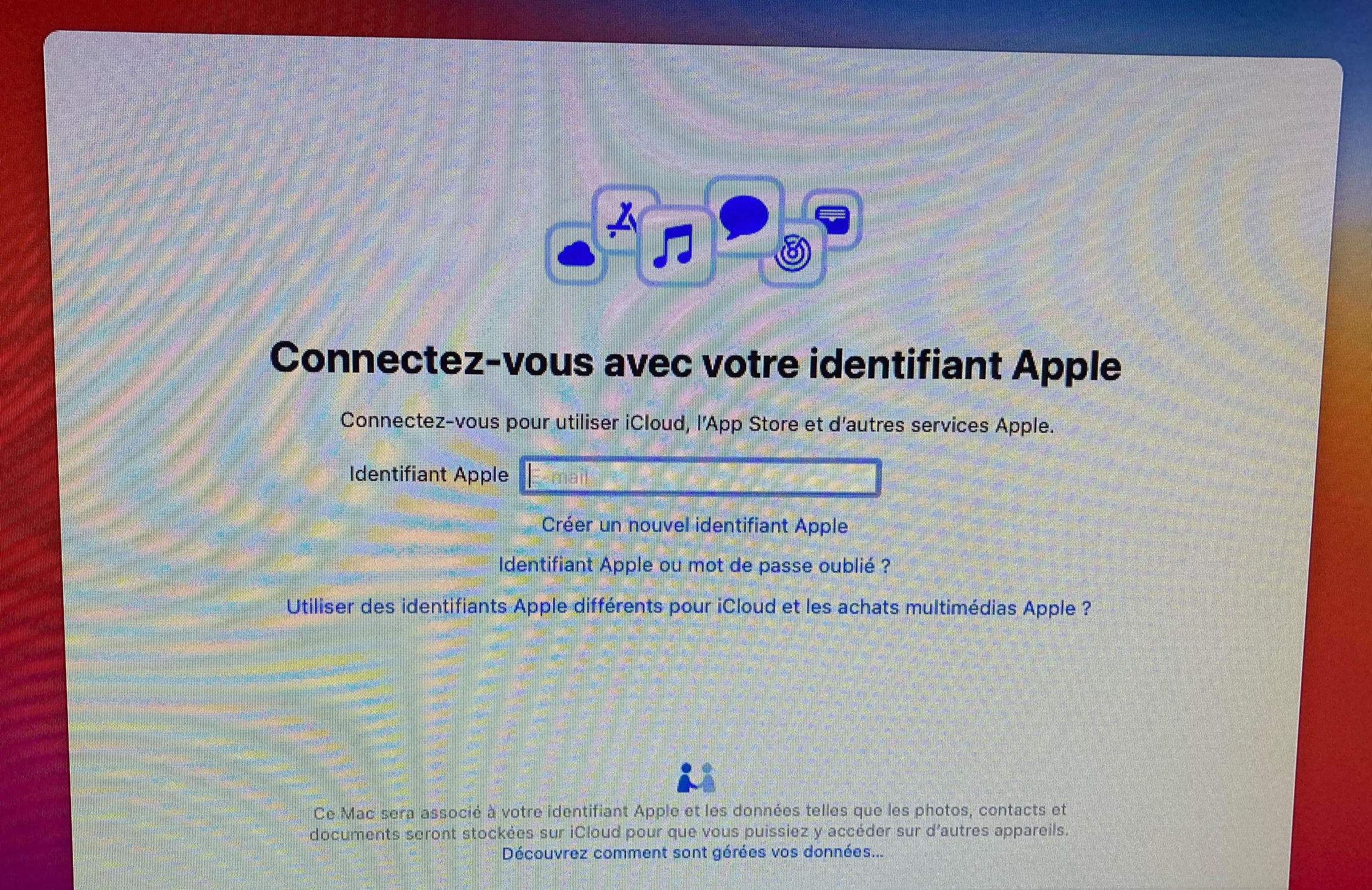 11
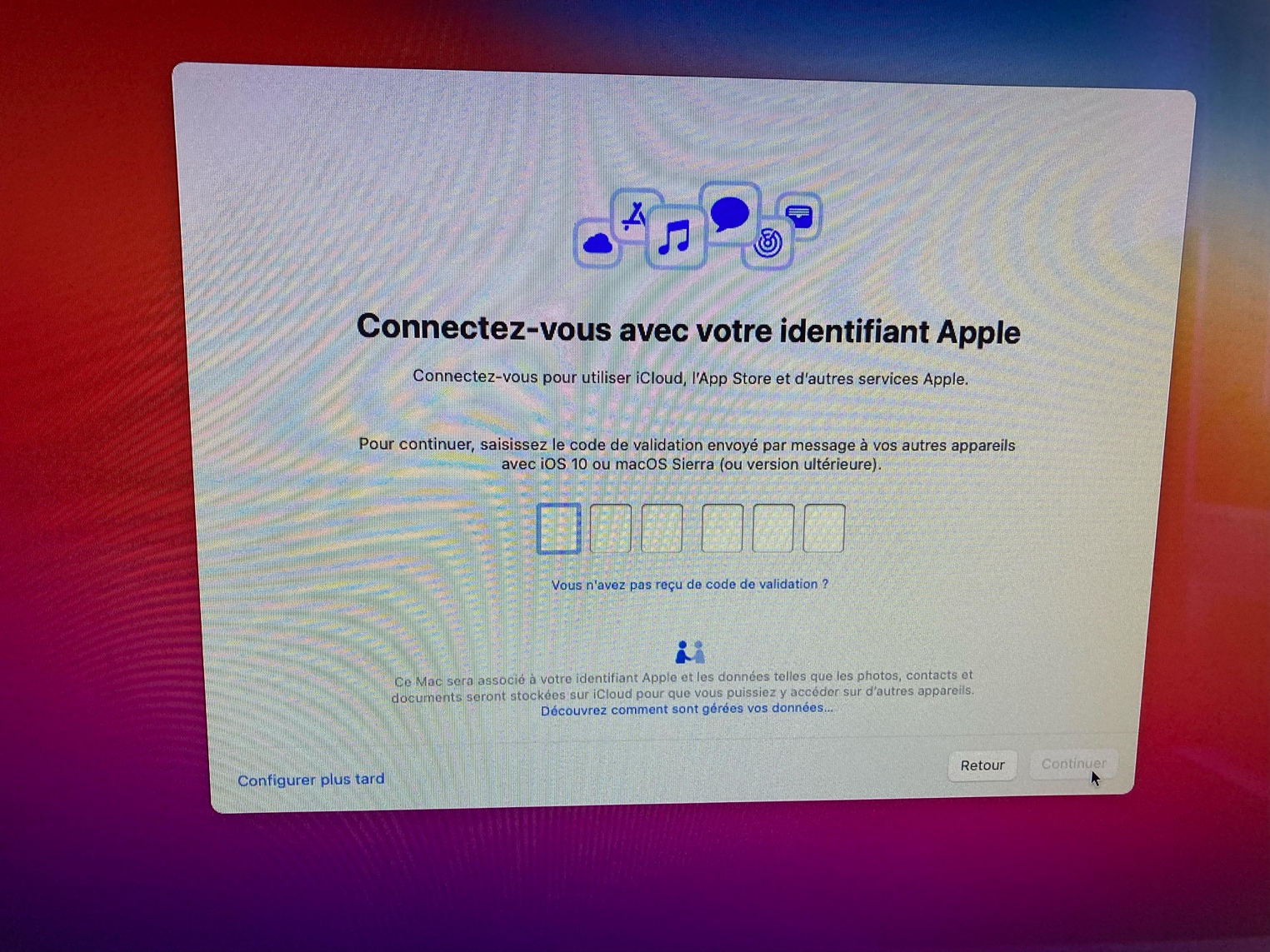 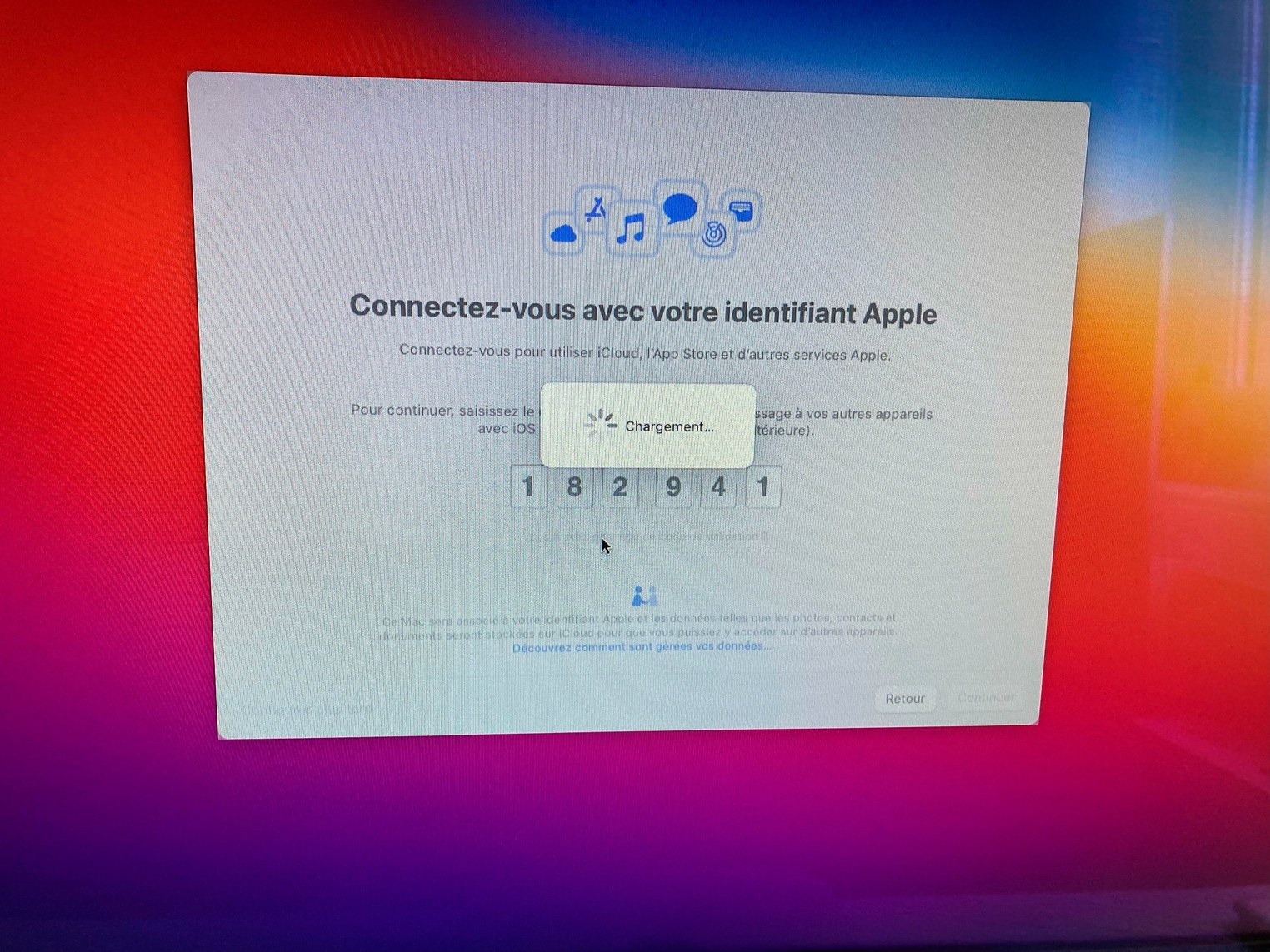 12
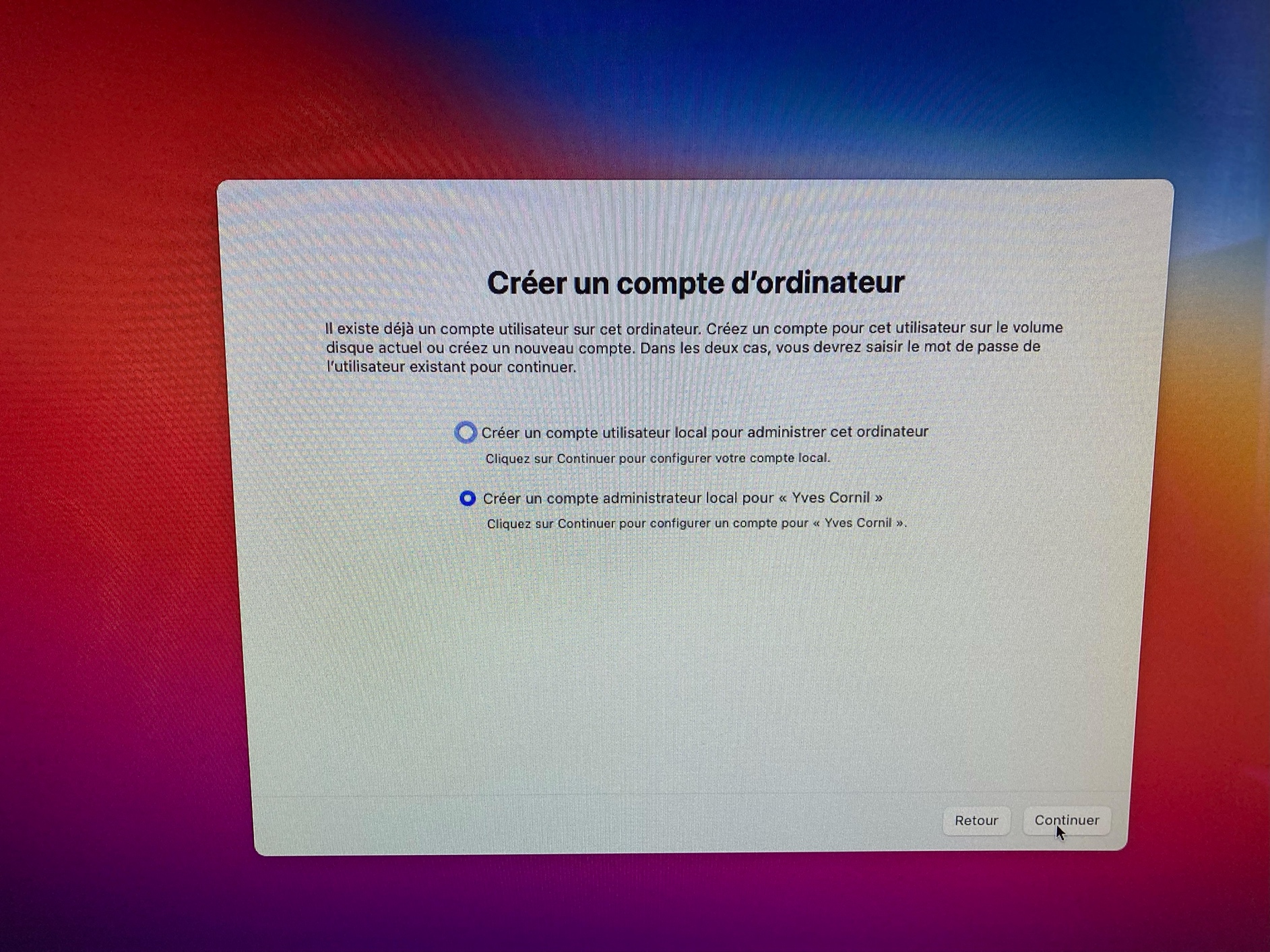 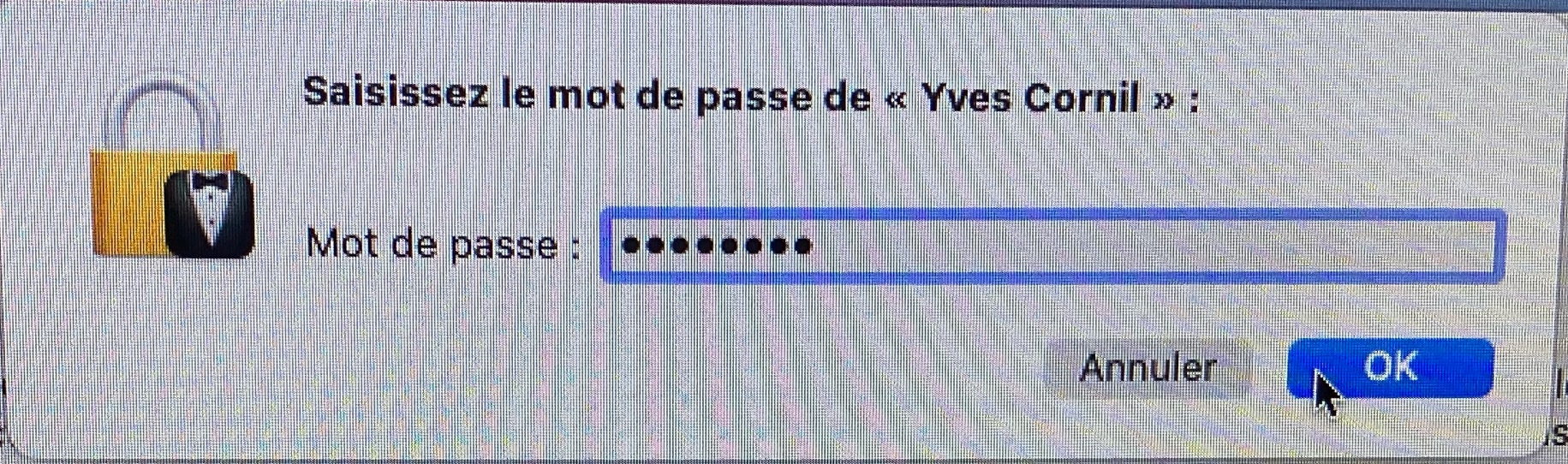 13
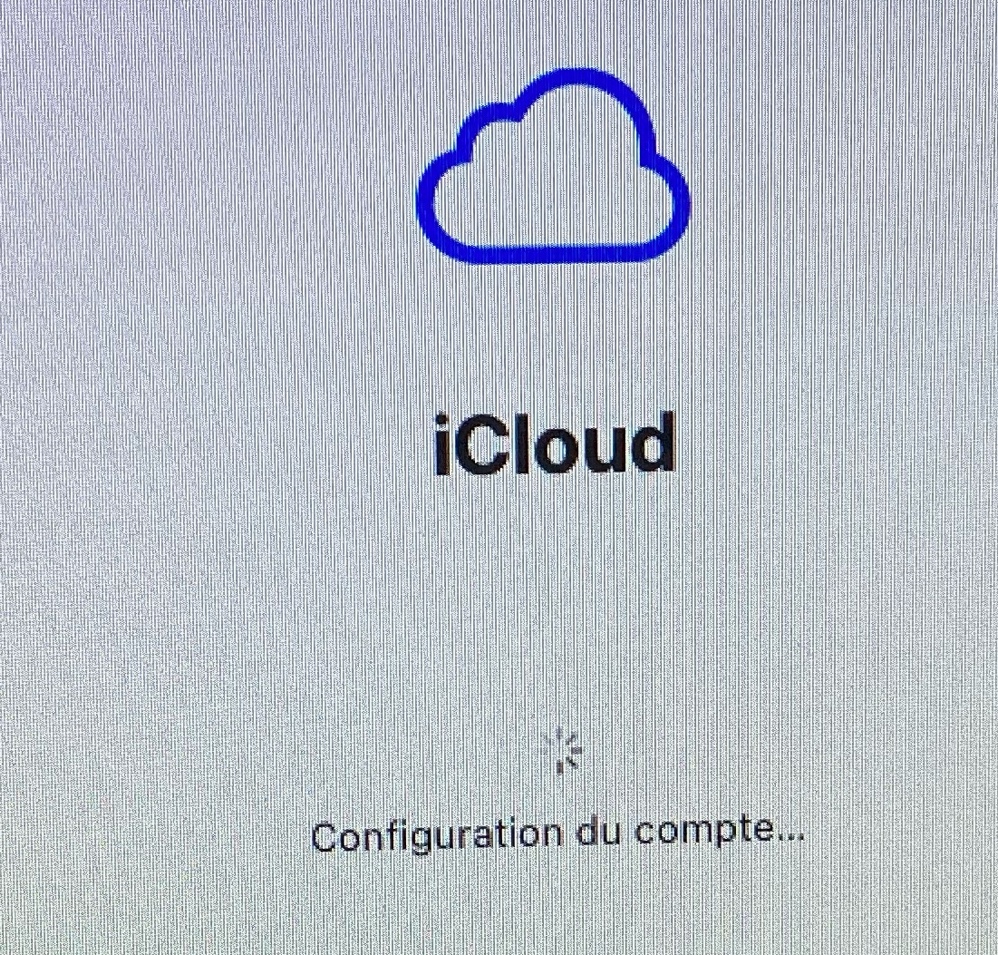 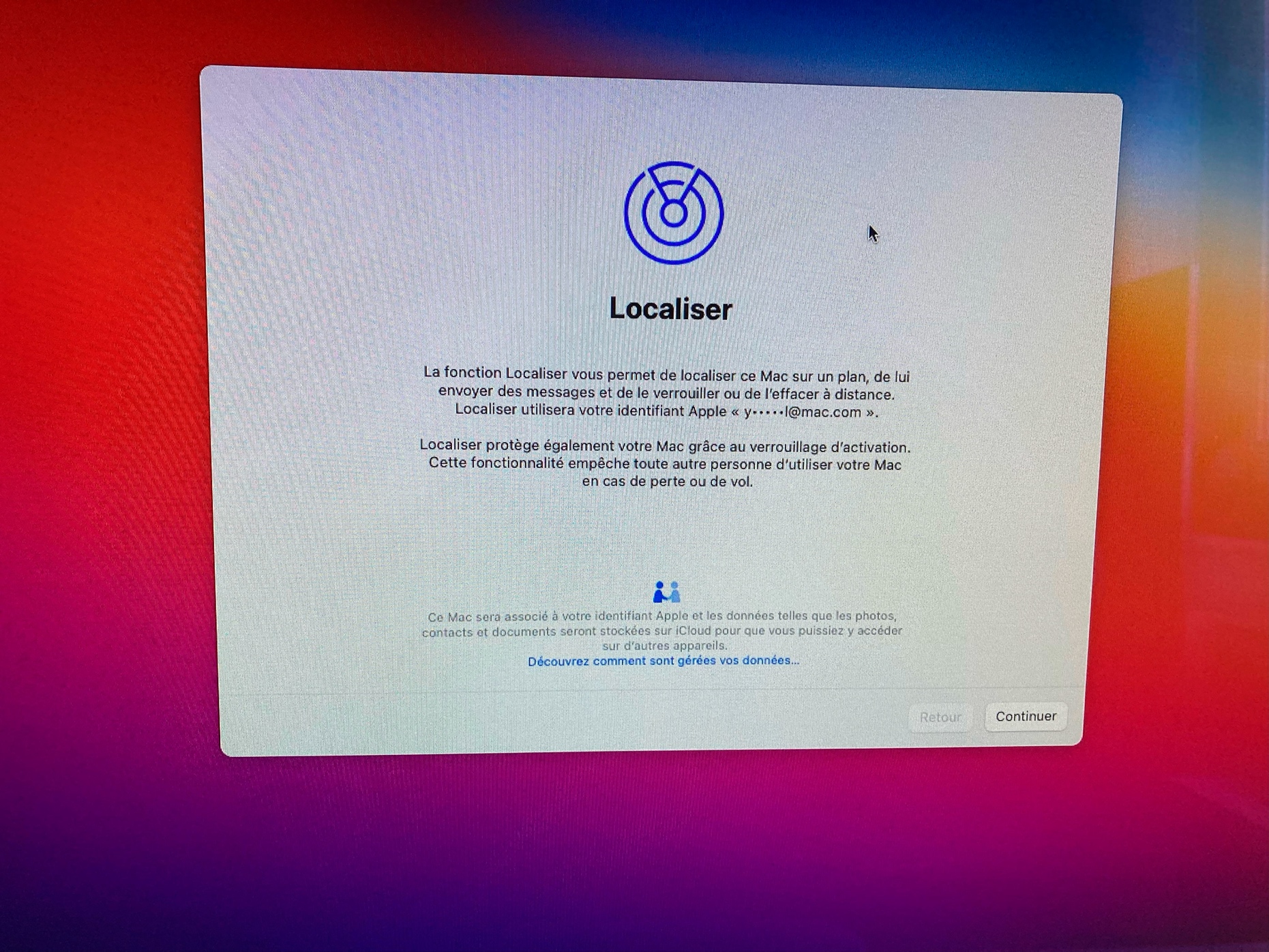 14
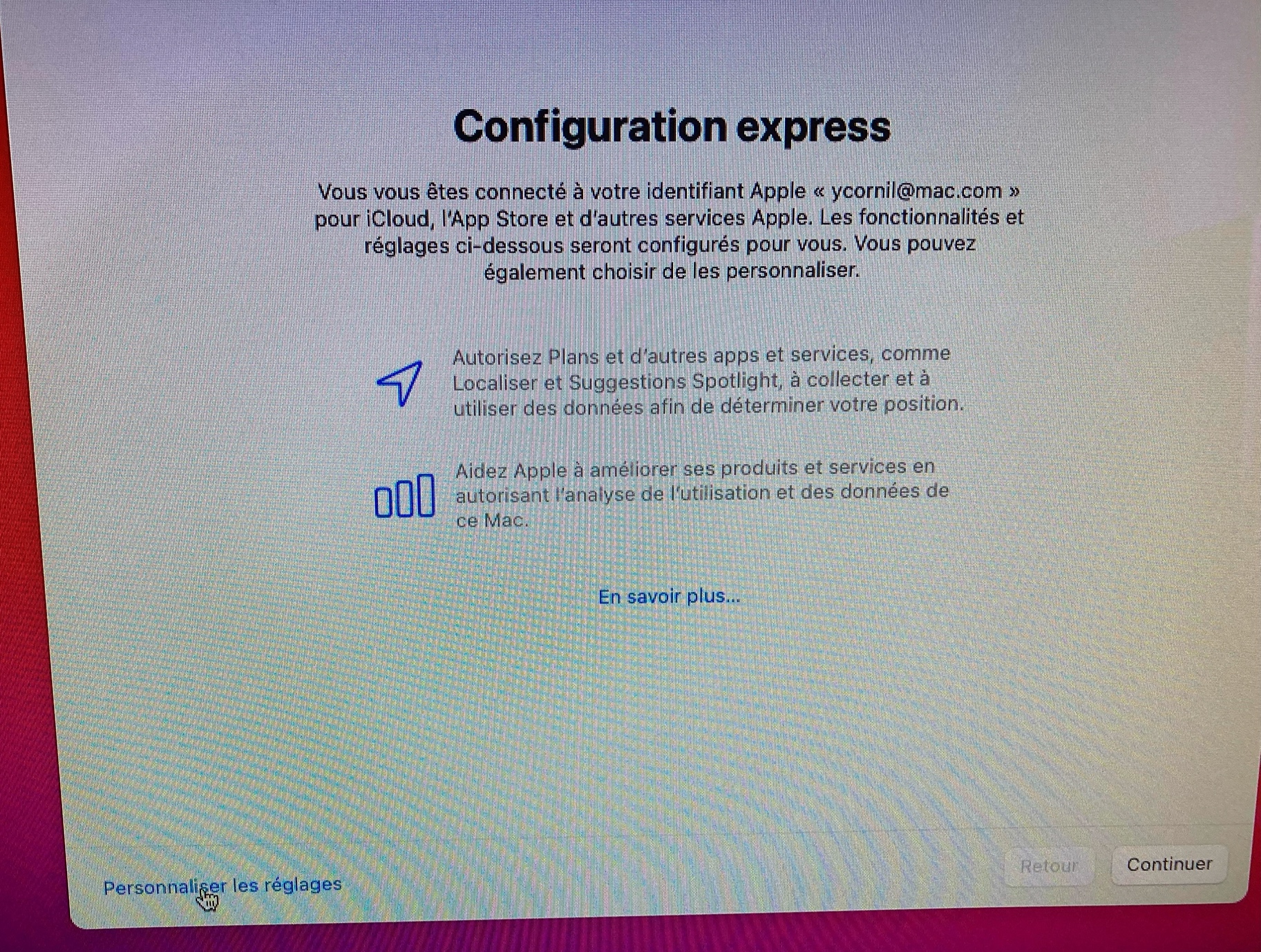 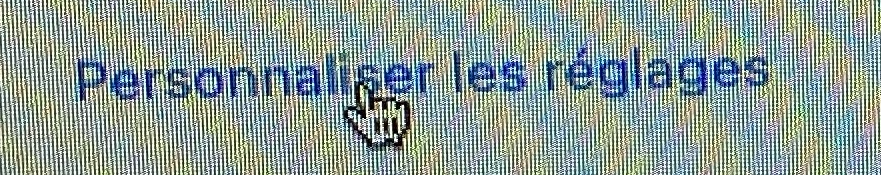 15
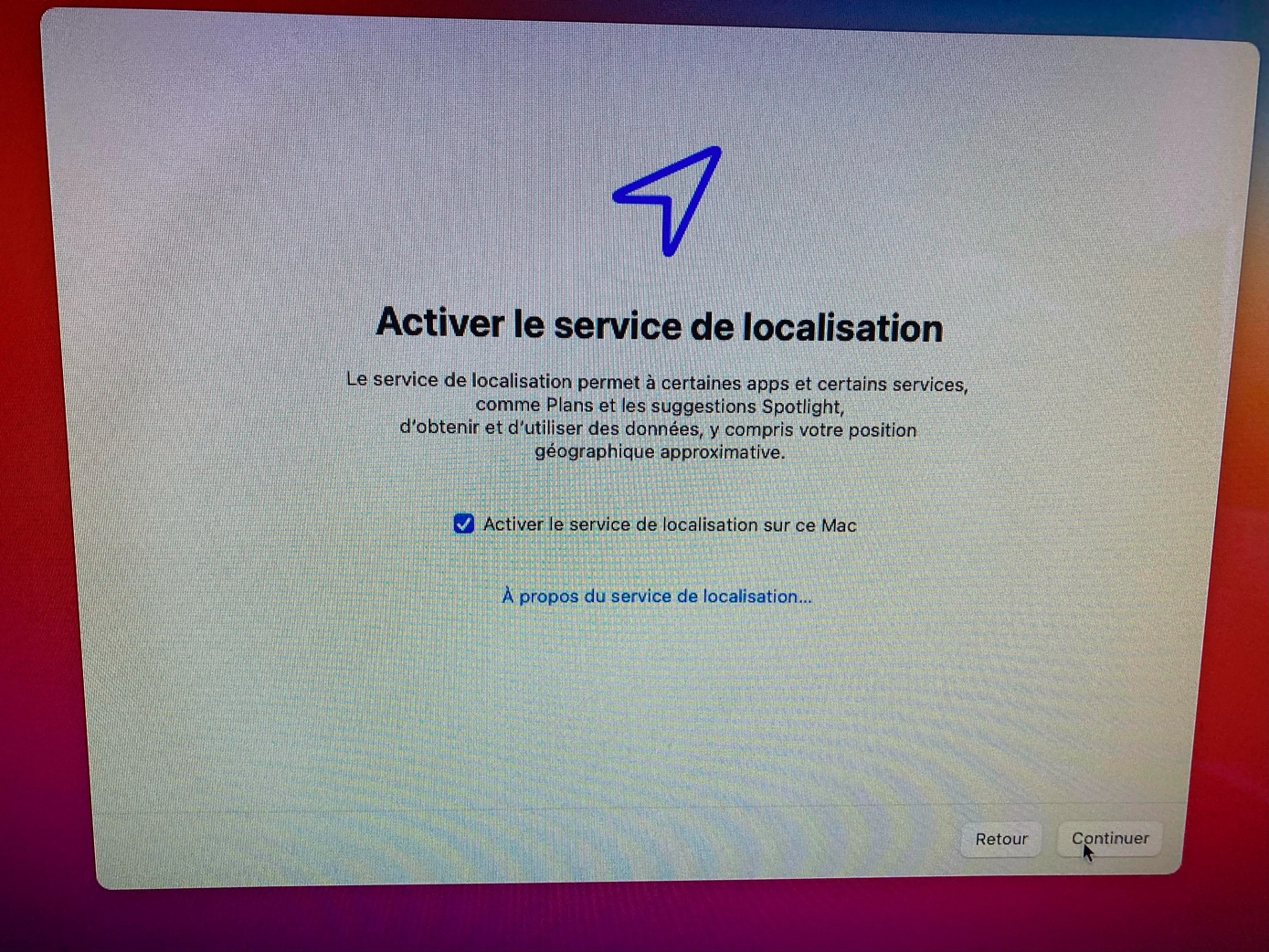 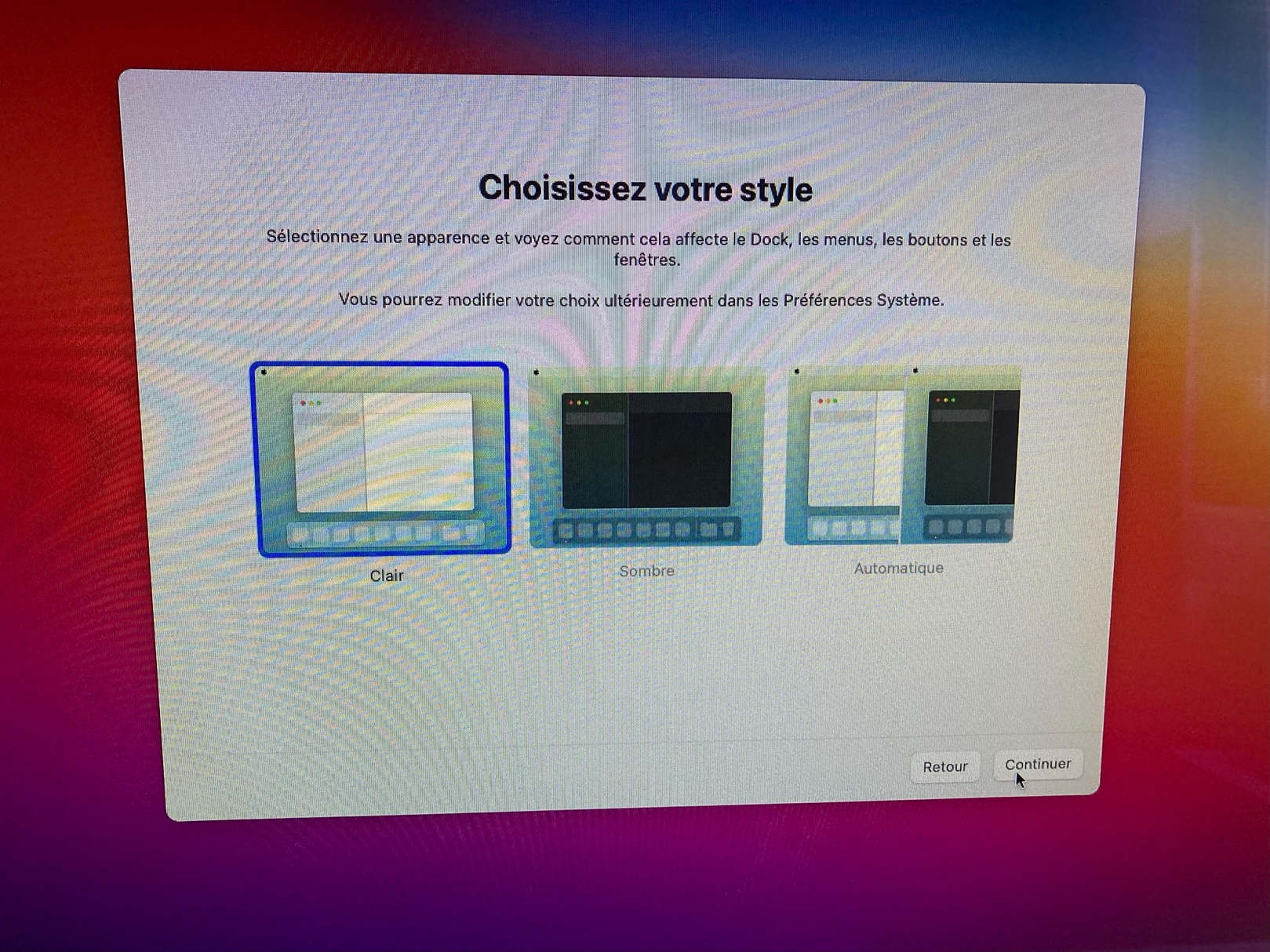 16
[Speaker Notes: Je passe quelques réglages : analyse, temps d’écran, Siri.]
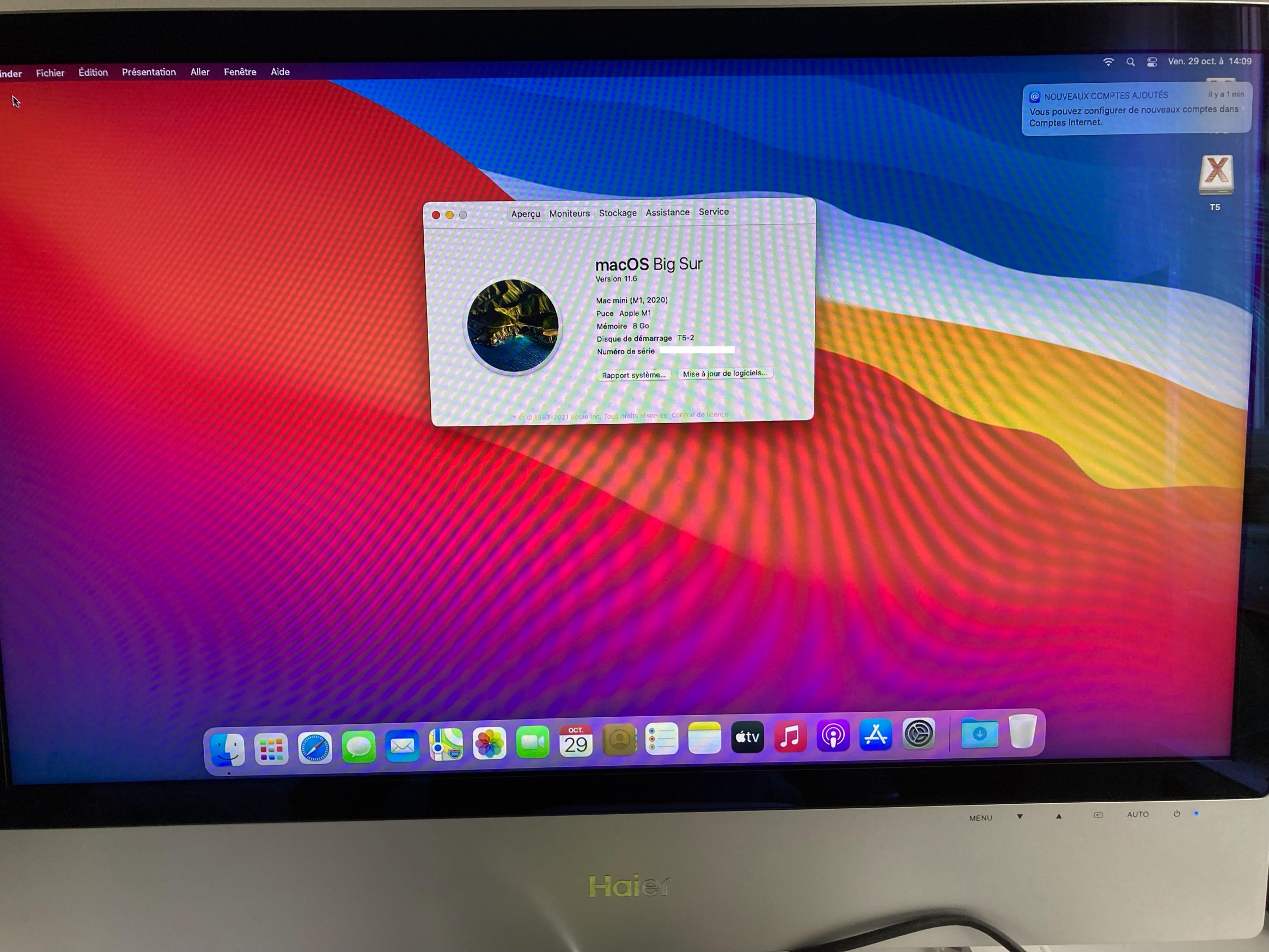 17
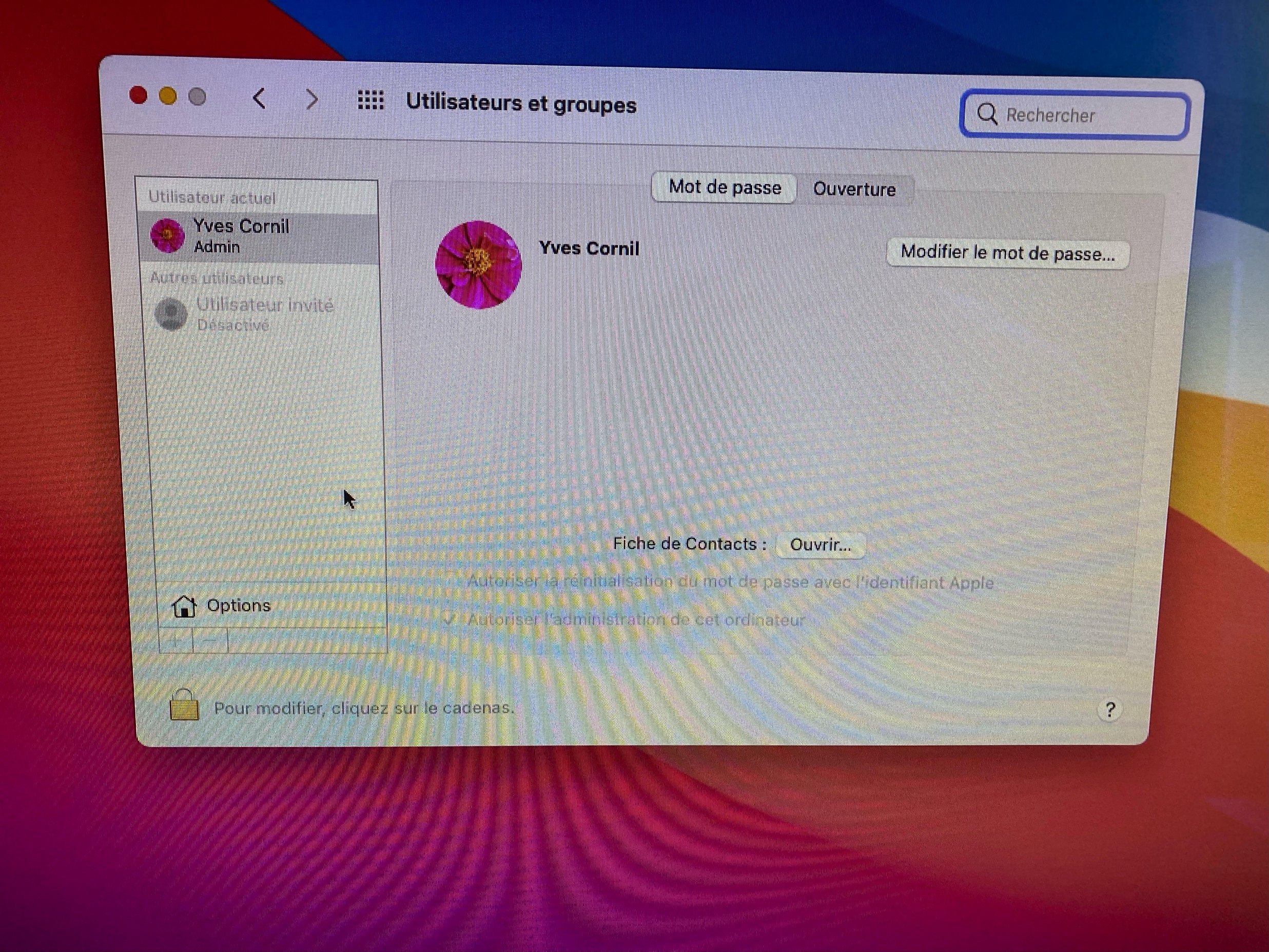 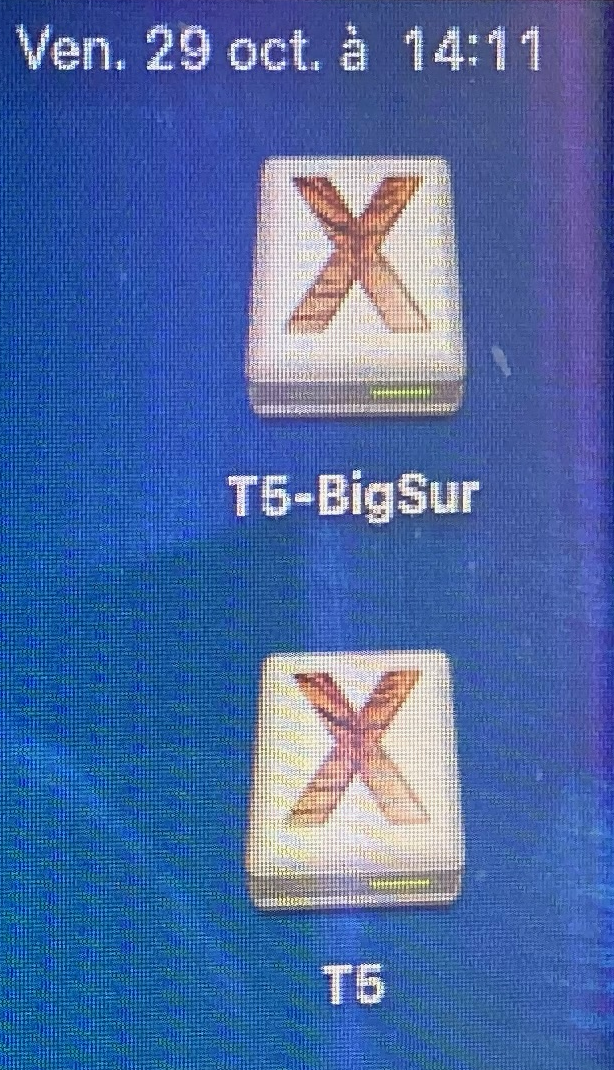 18
[Speaker Notes: J’ai renommé le disque externe.]
Installer Monterey sur un disque externe
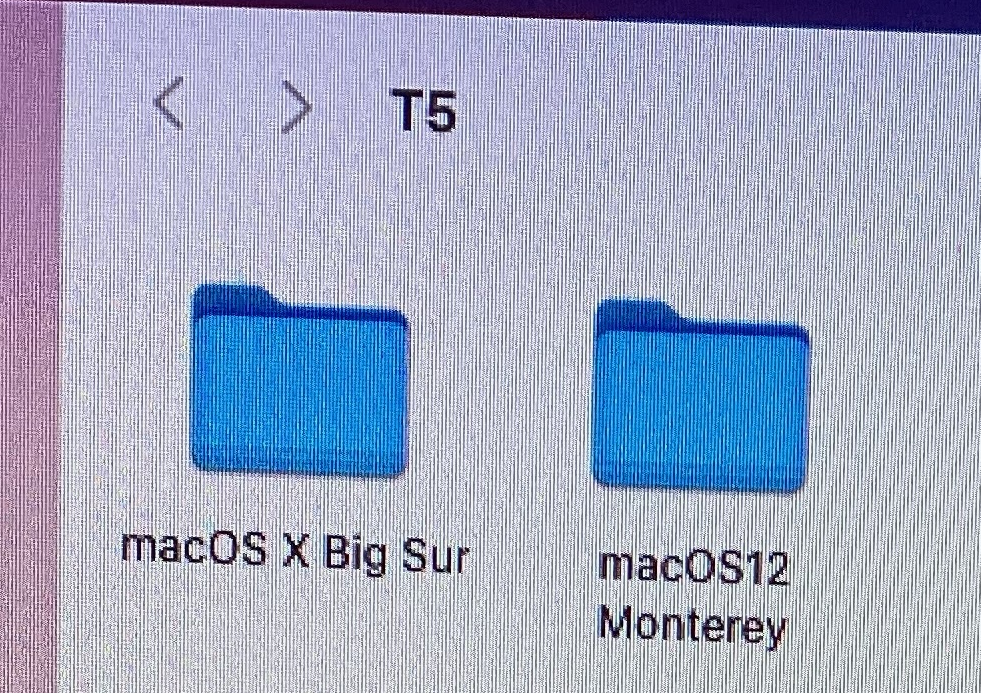 19
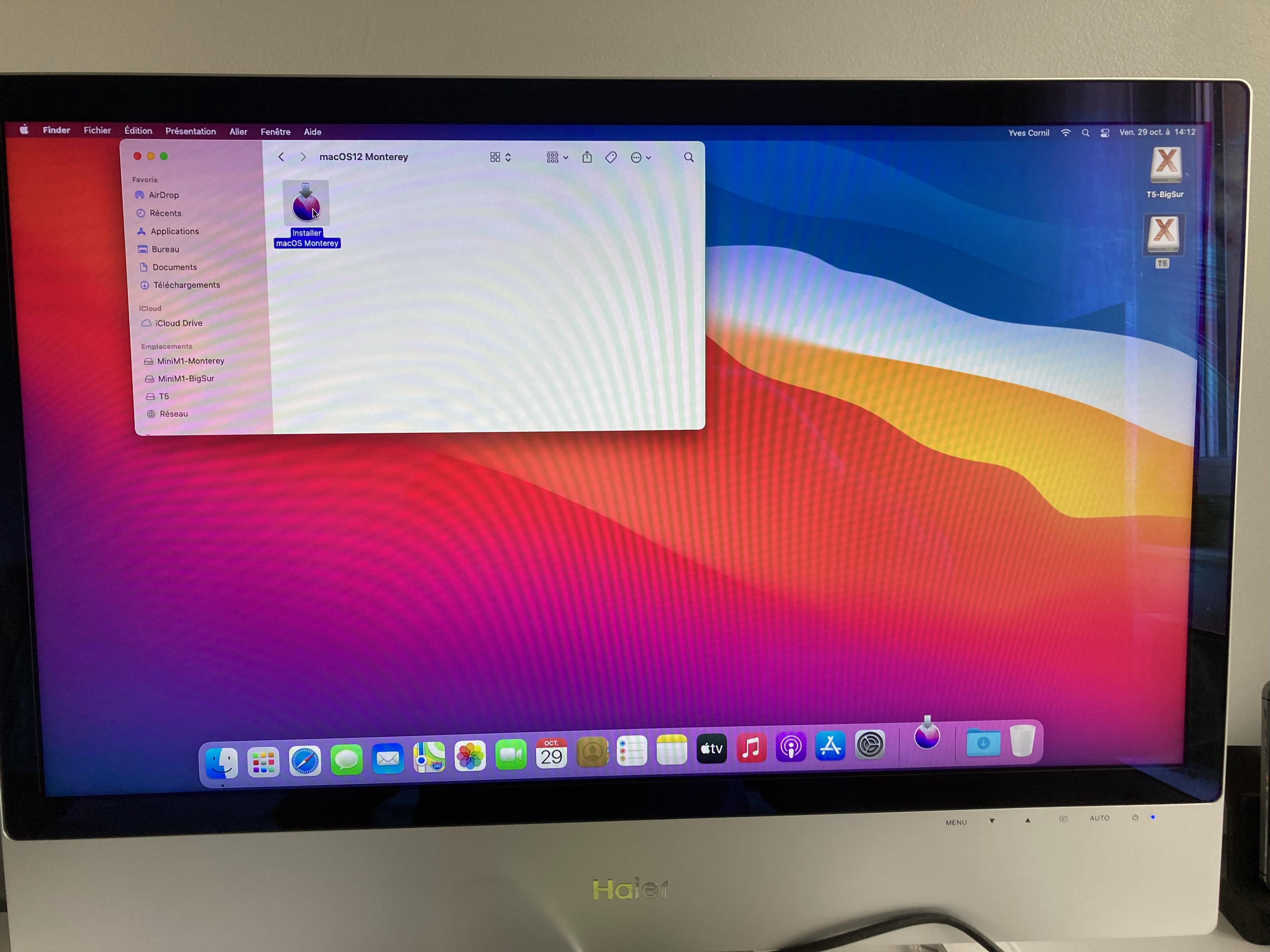 20
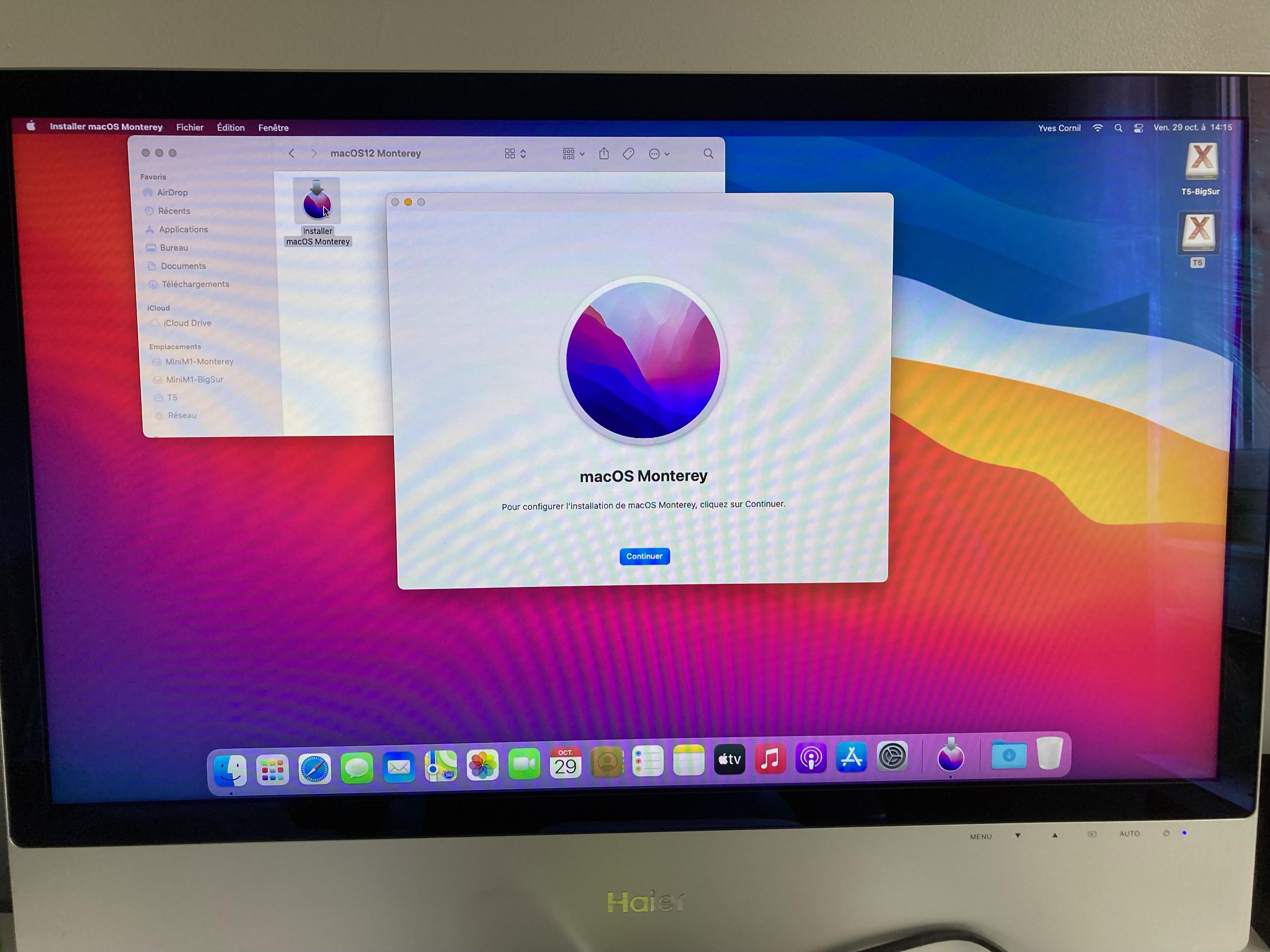 21
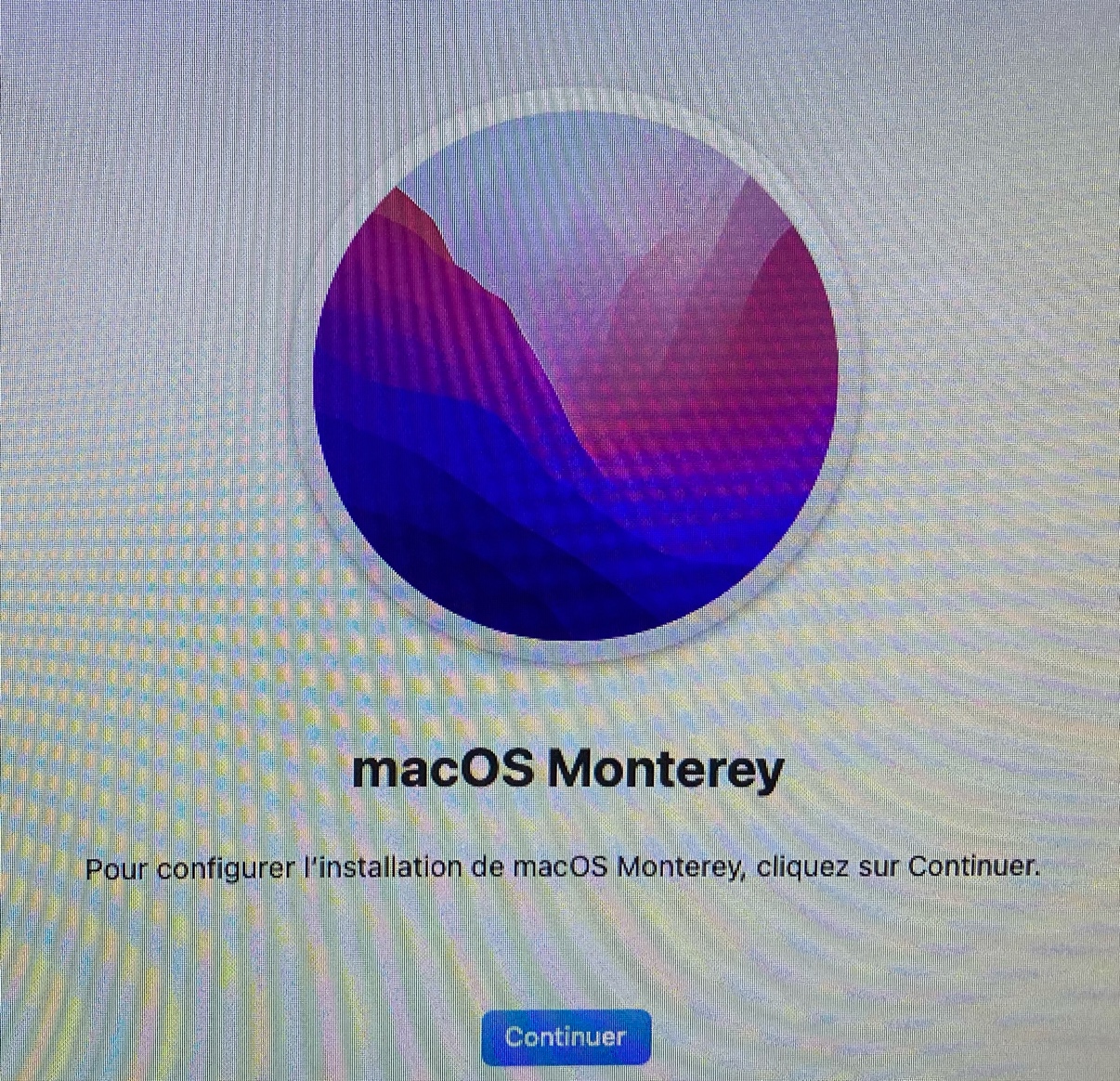 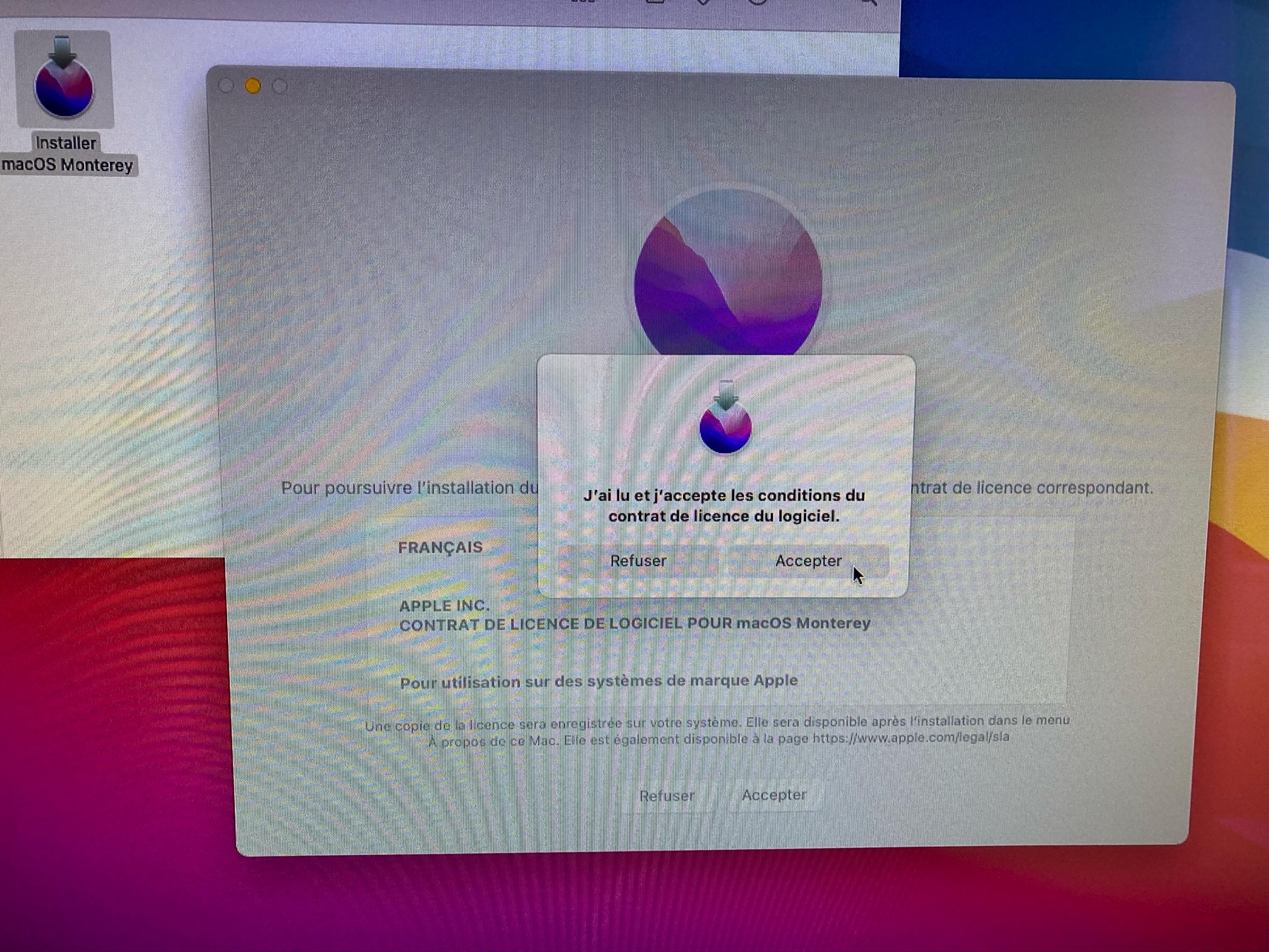 22
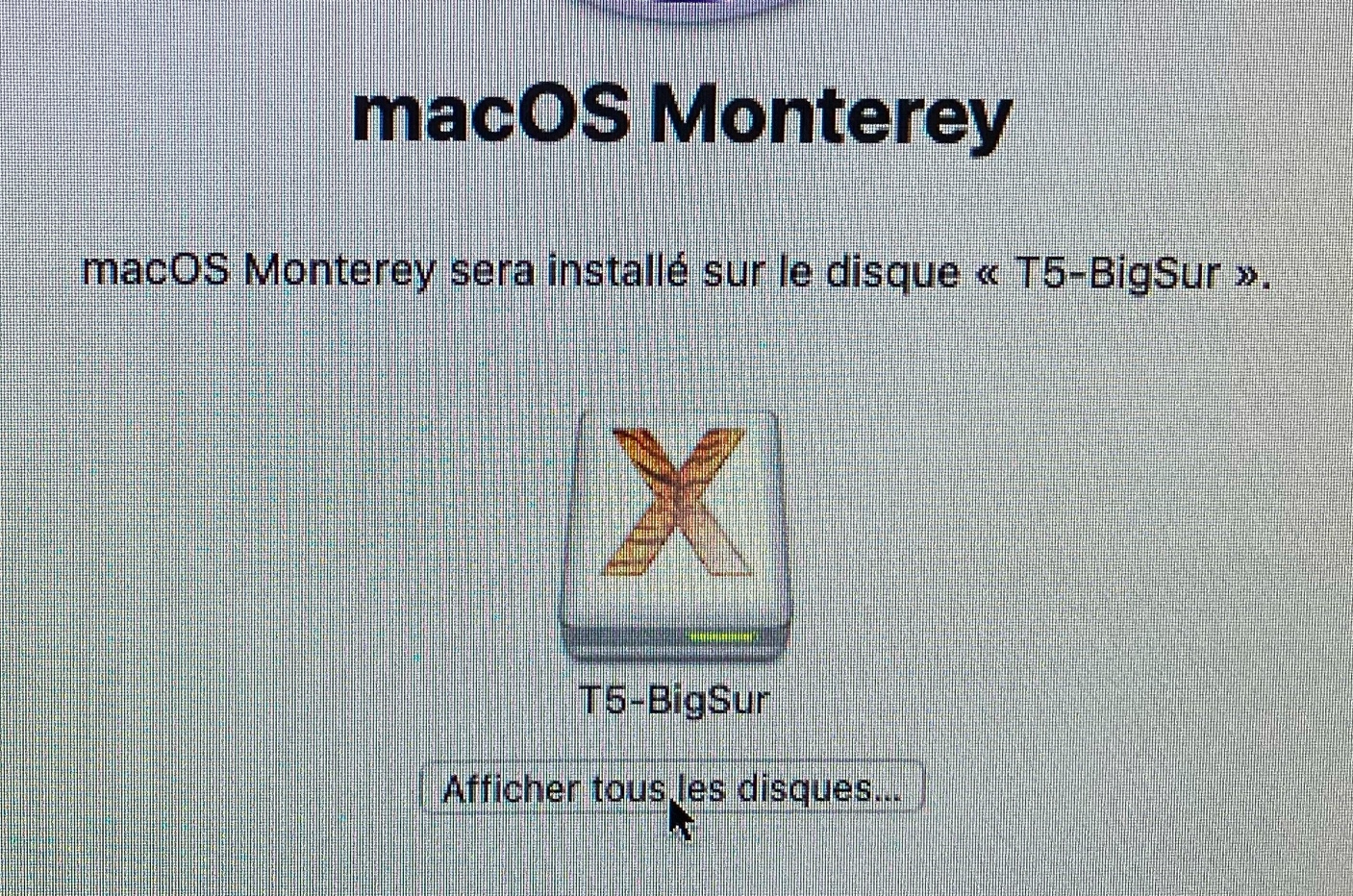 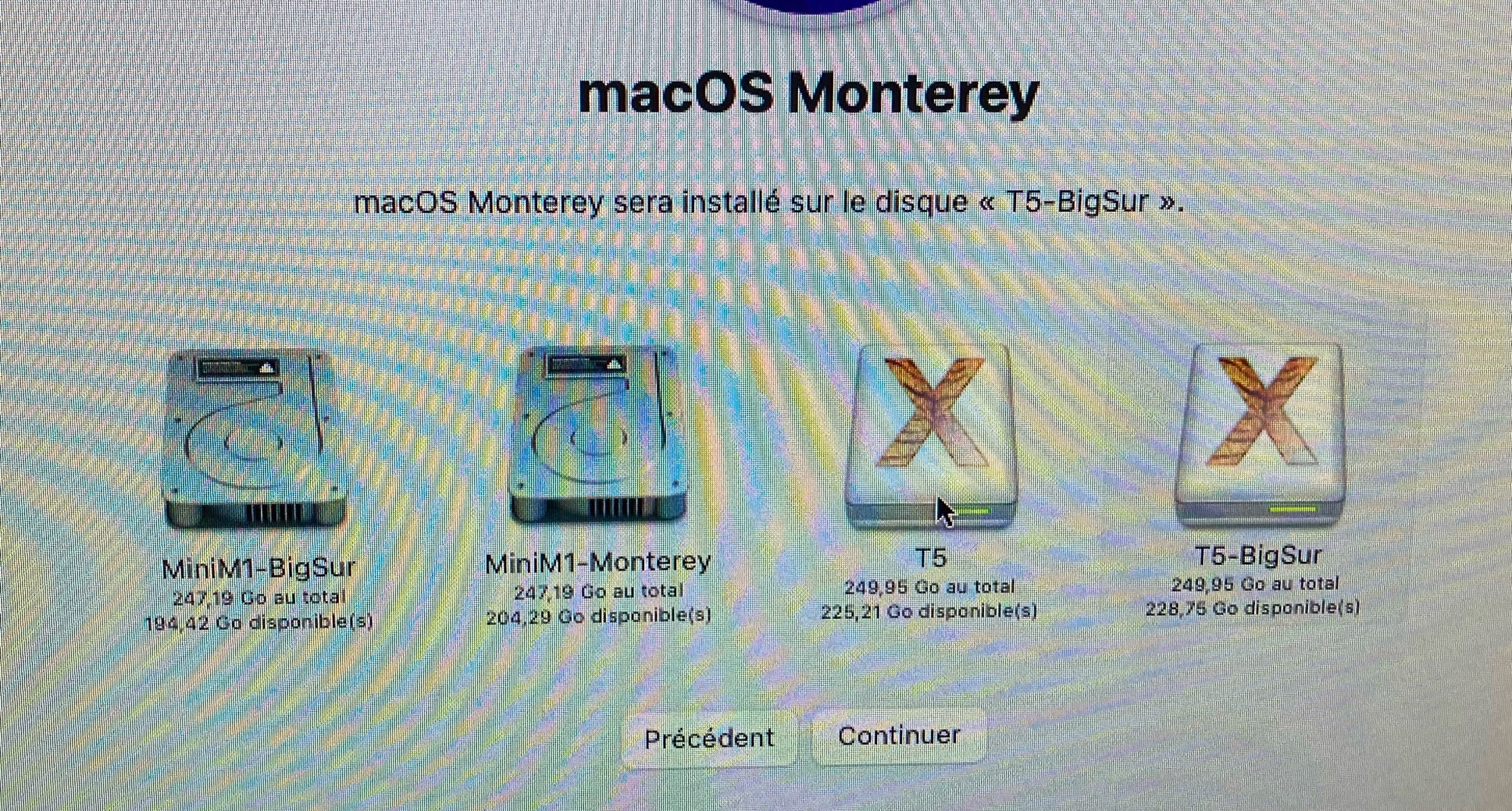 23
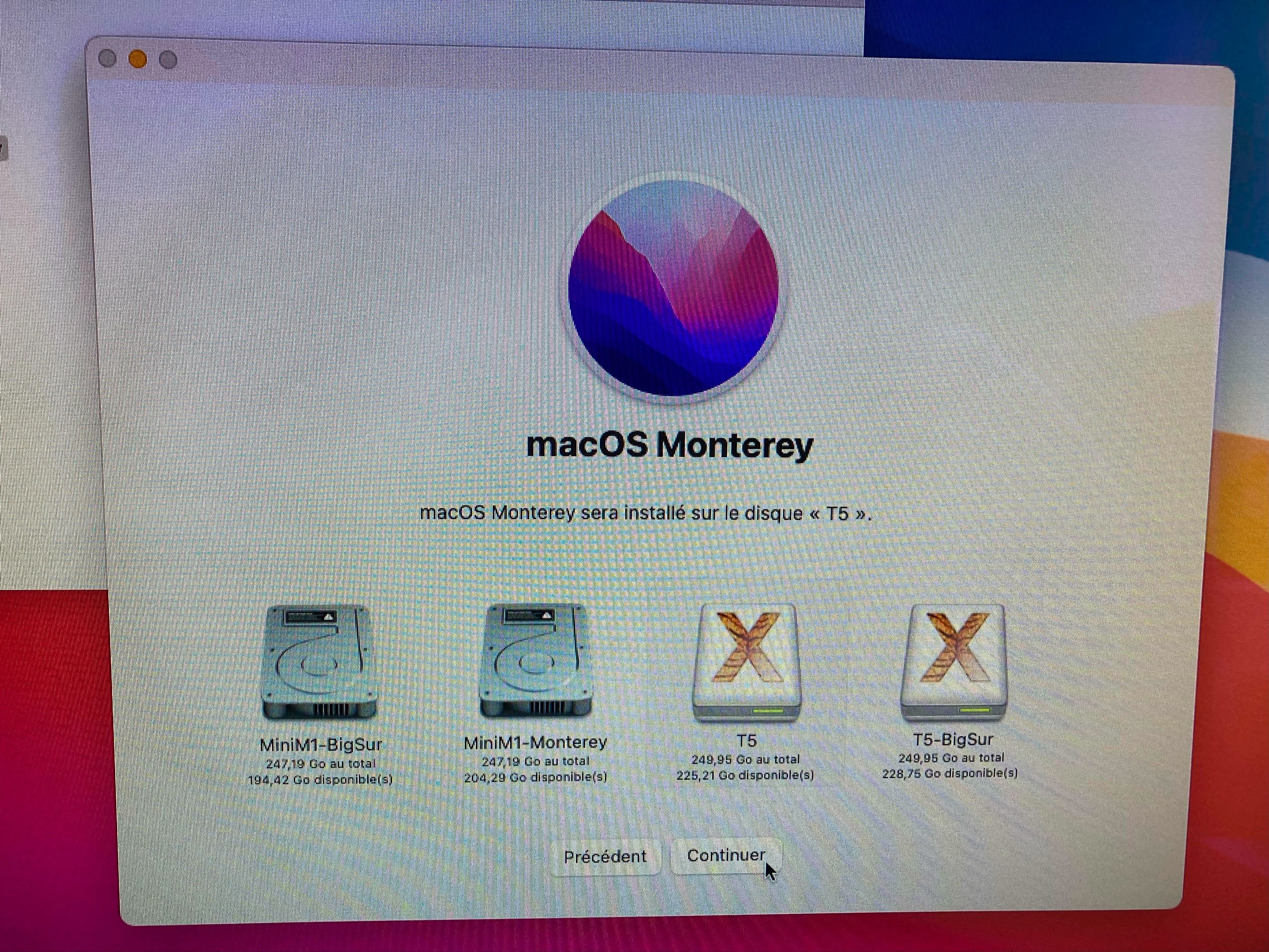 24
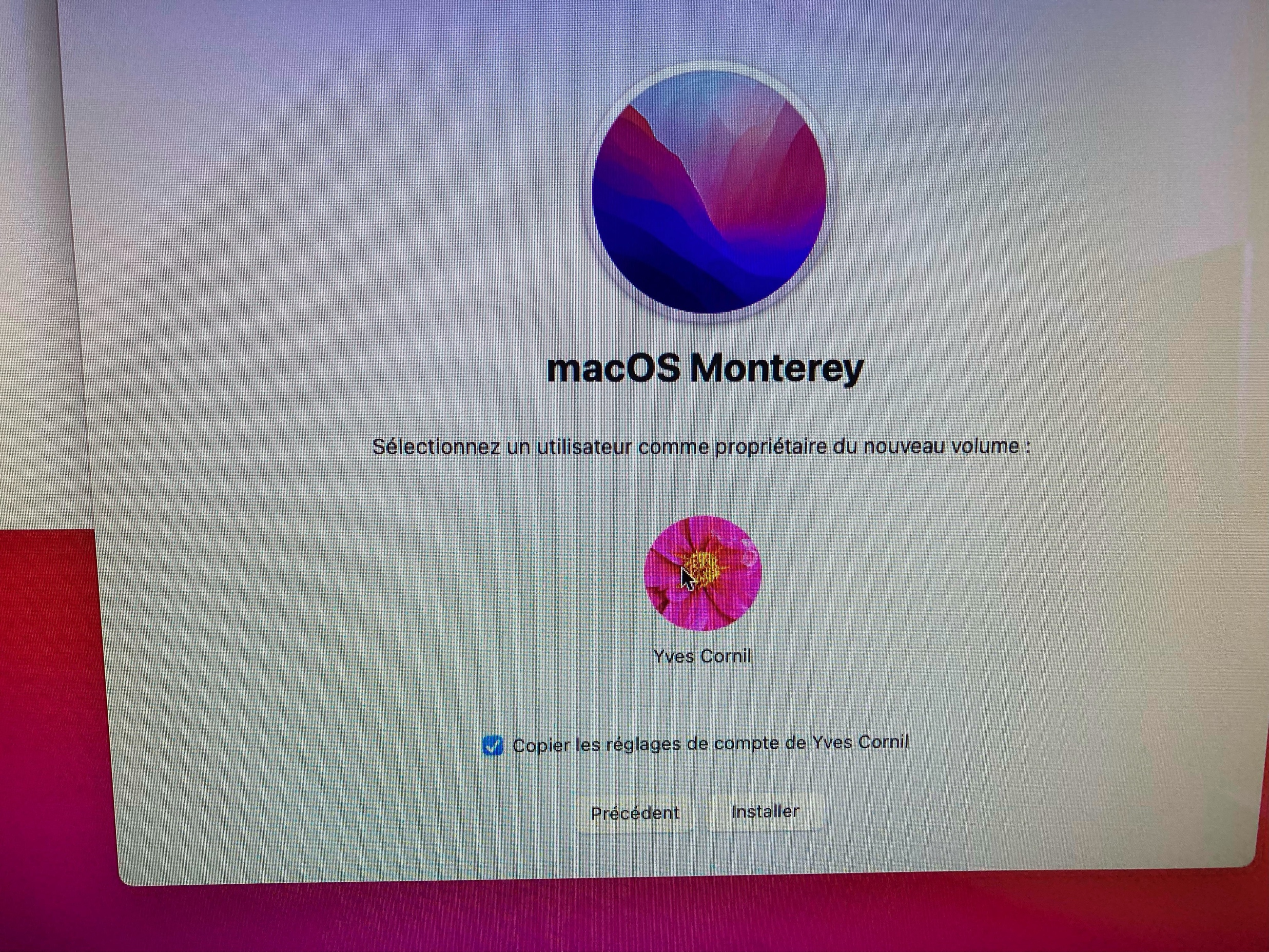 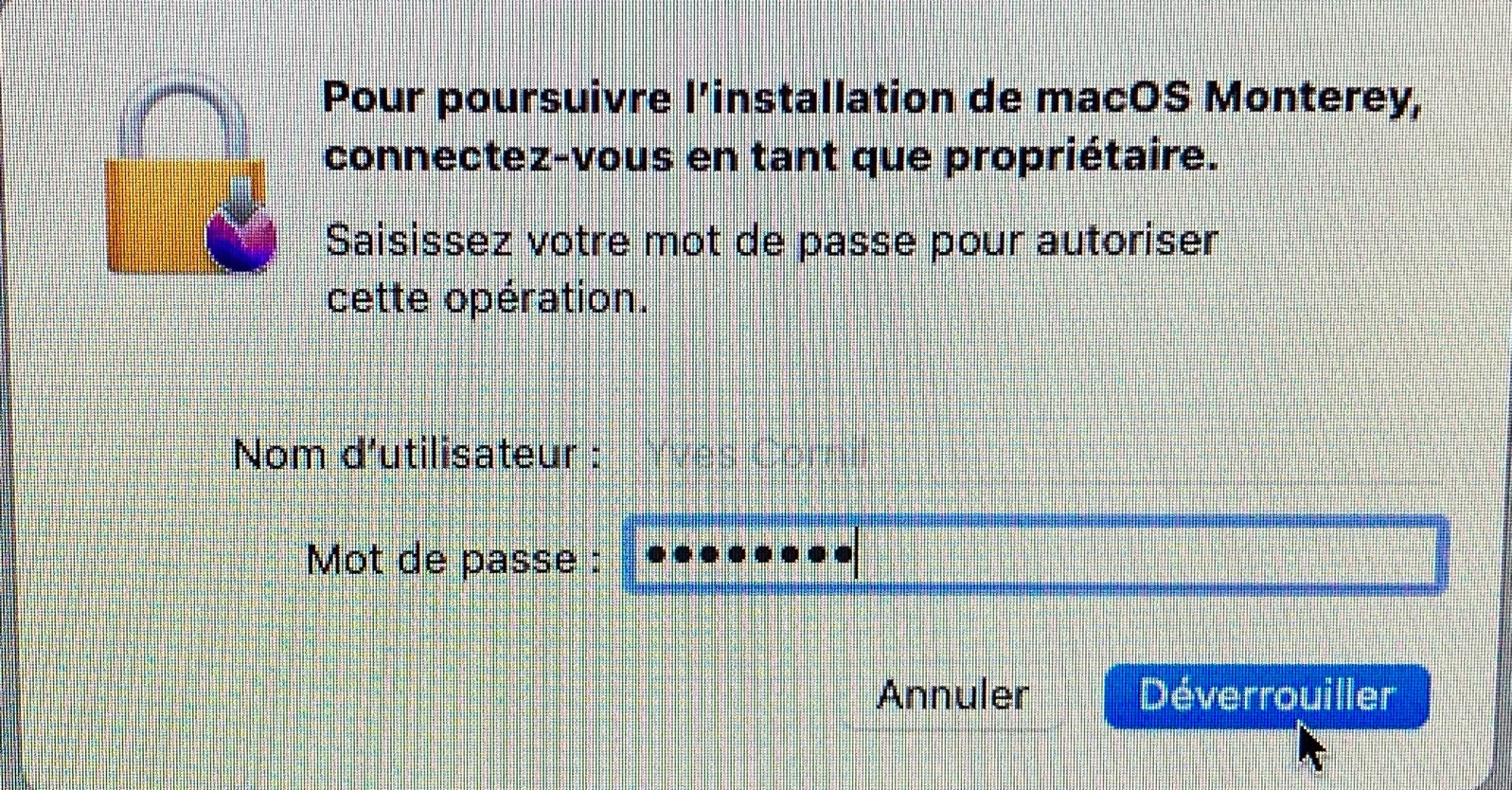 25
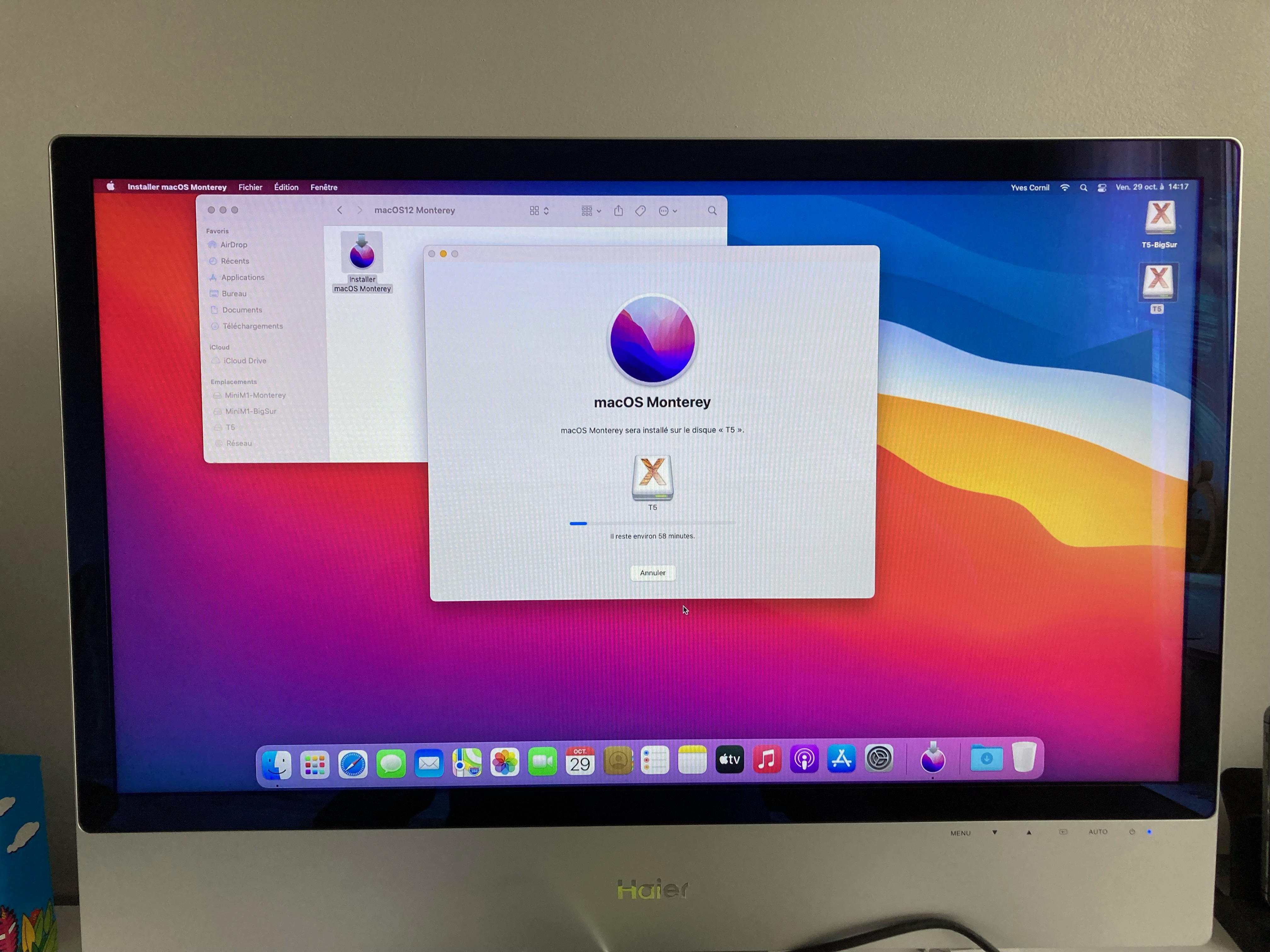 26
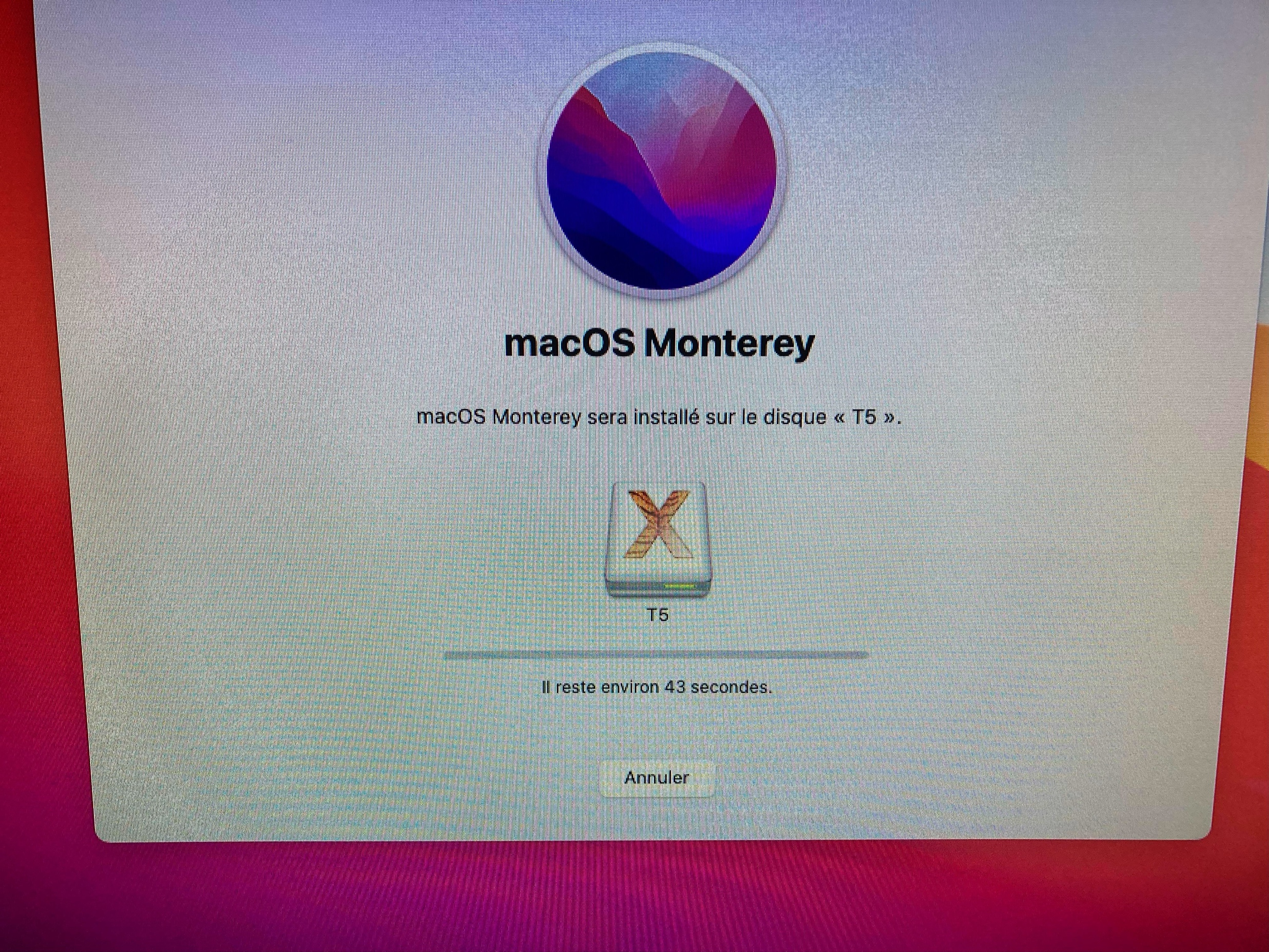 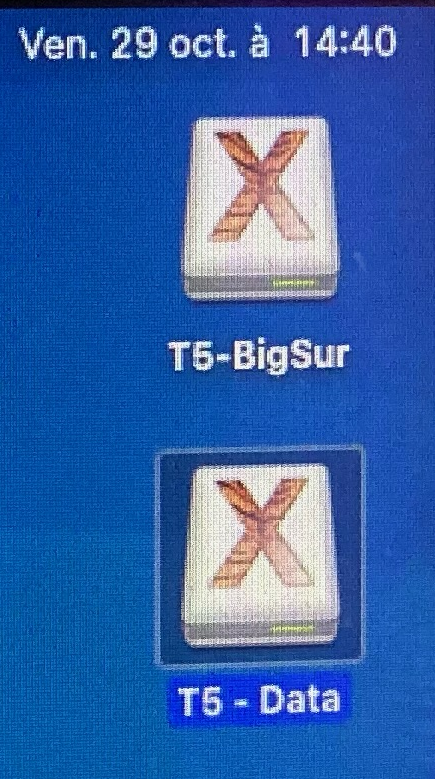 27
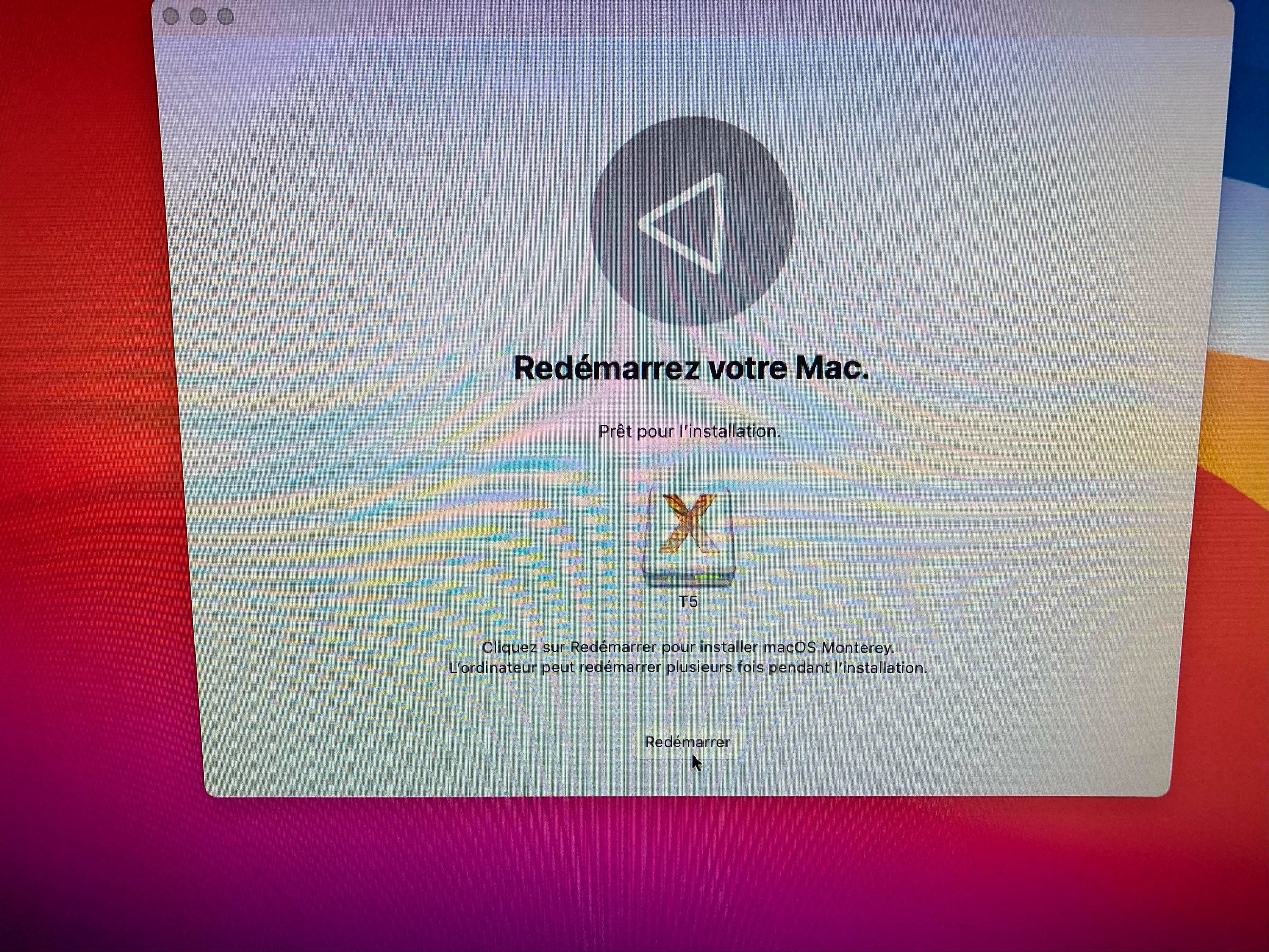 28
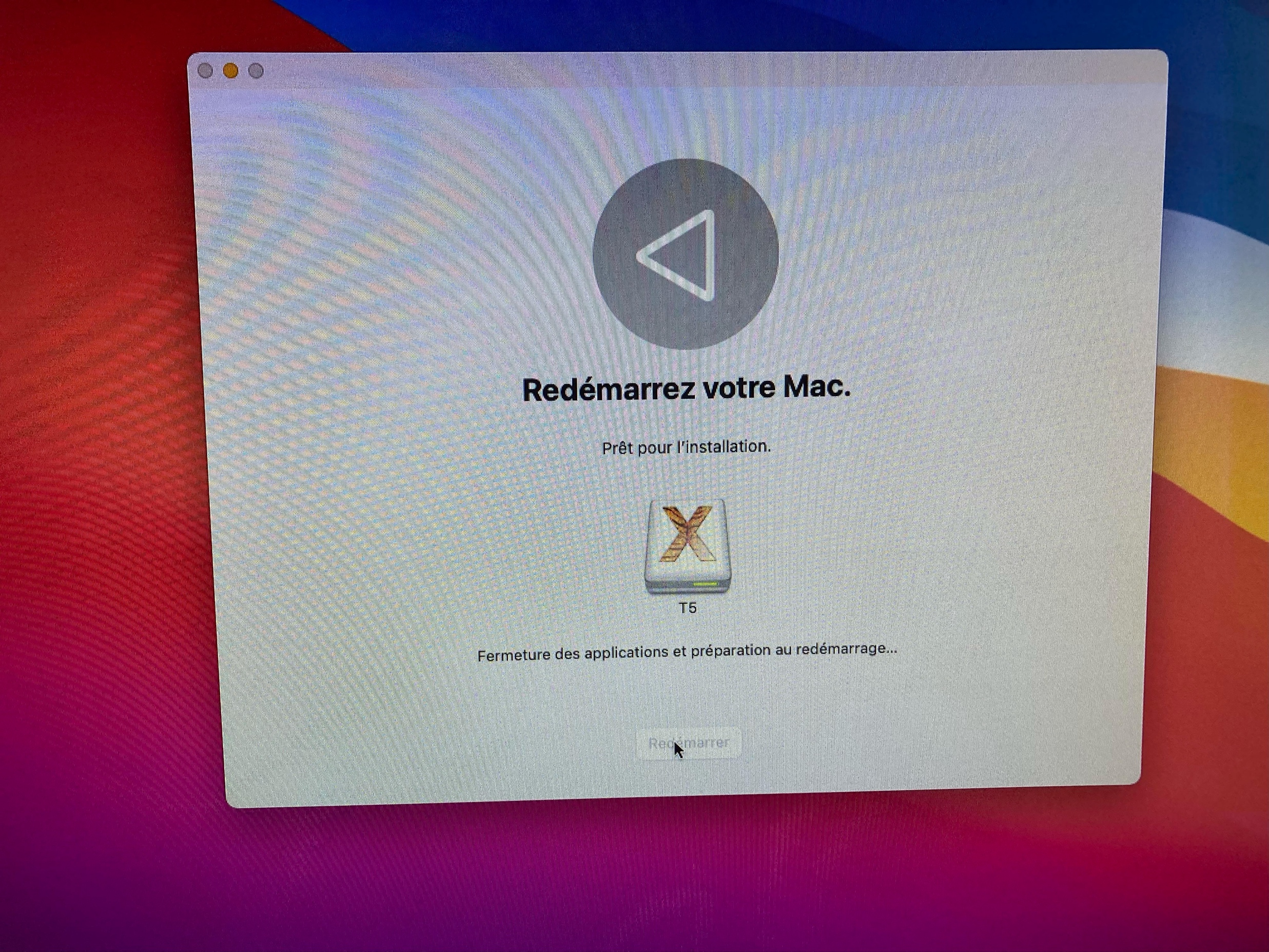 29
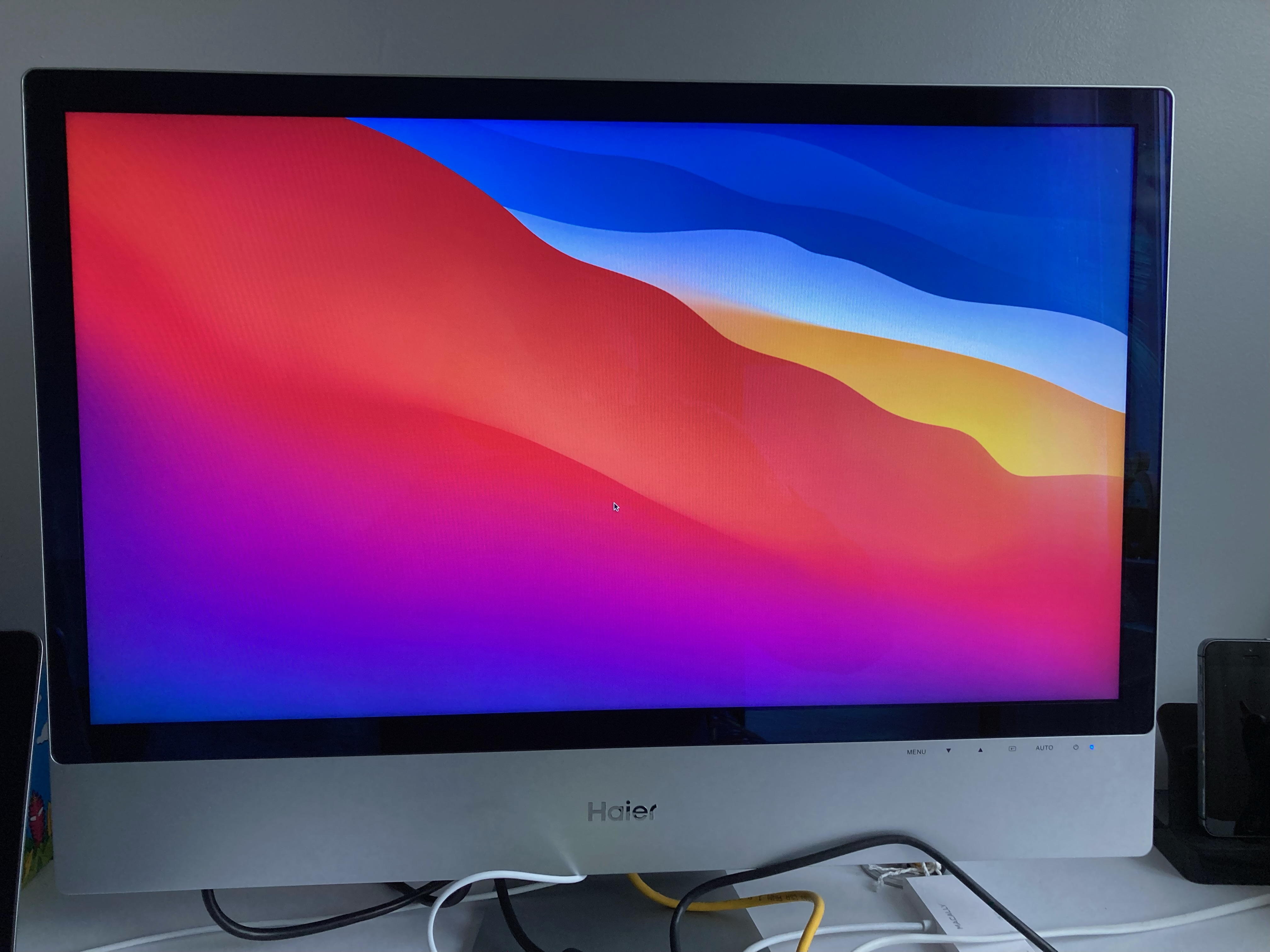 Le paramétrage de Monterey est identique au paramétrage de Big Sur.
Revoir le paramétrage
Non merci
30
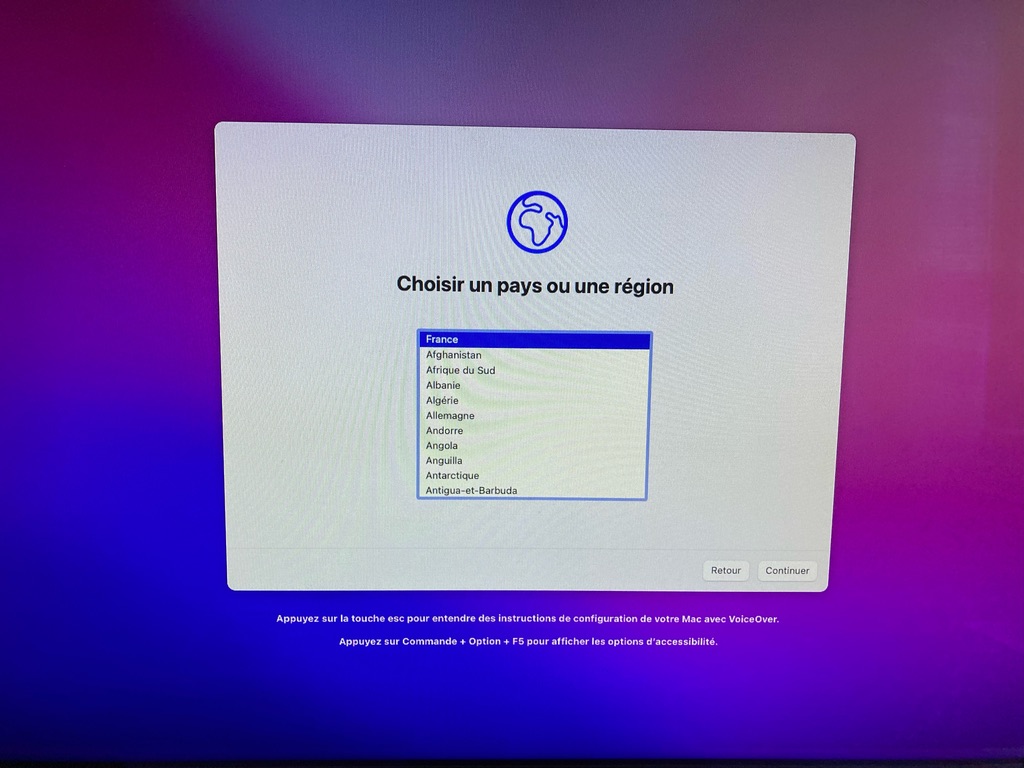 31
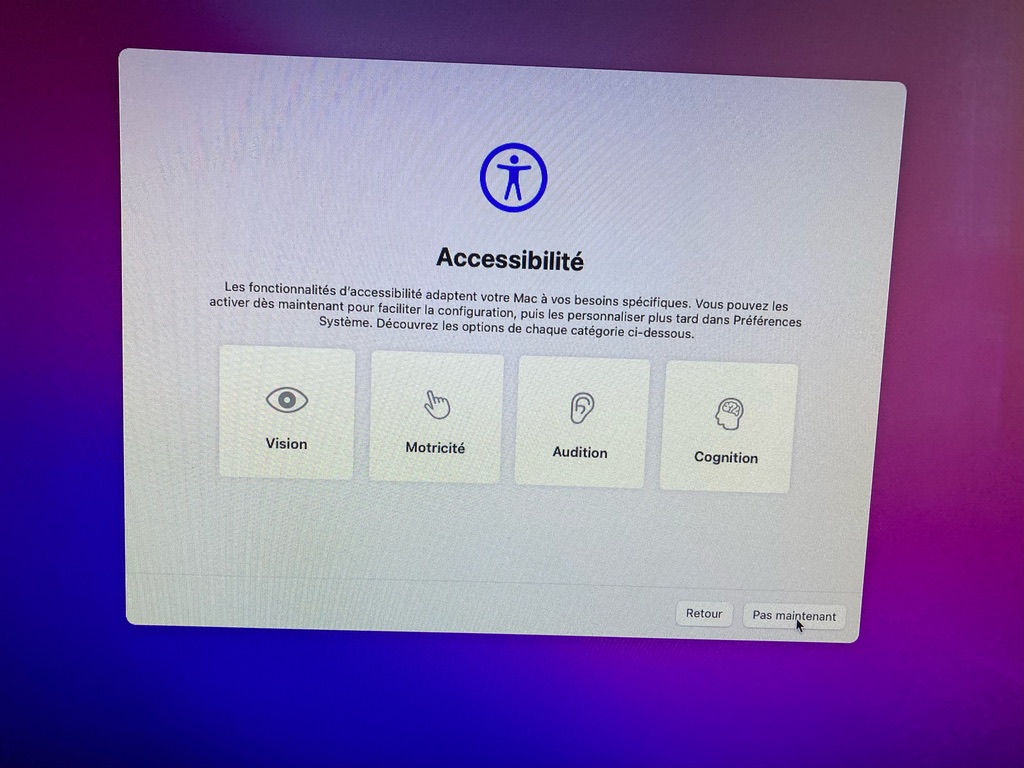 32
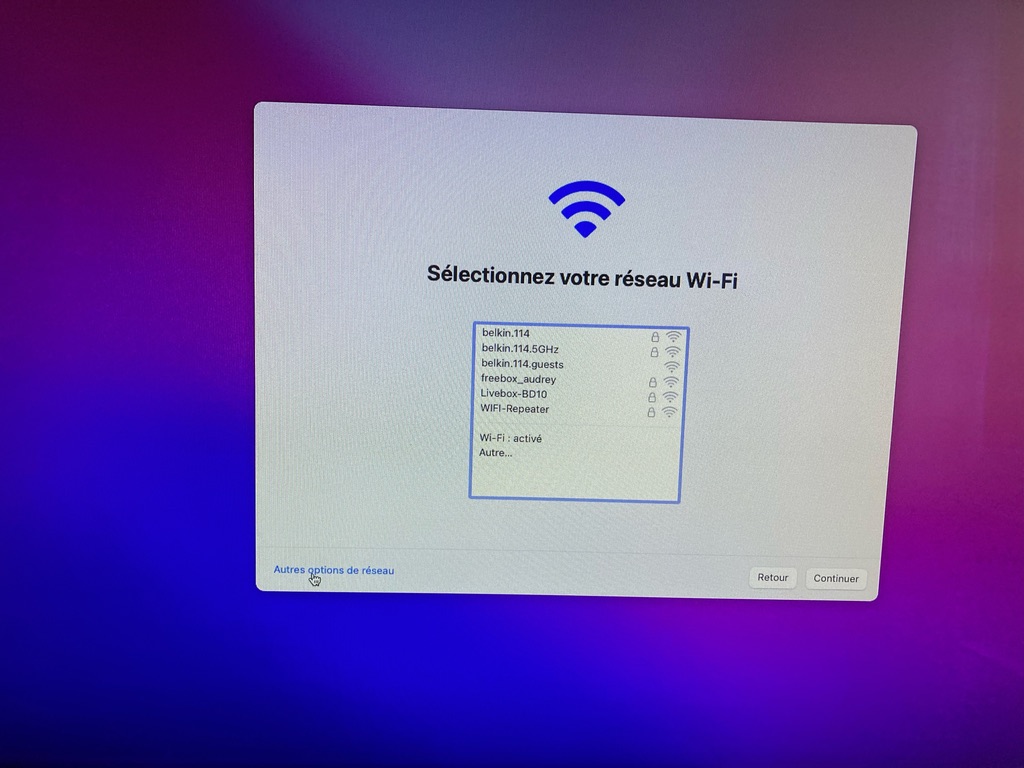 33
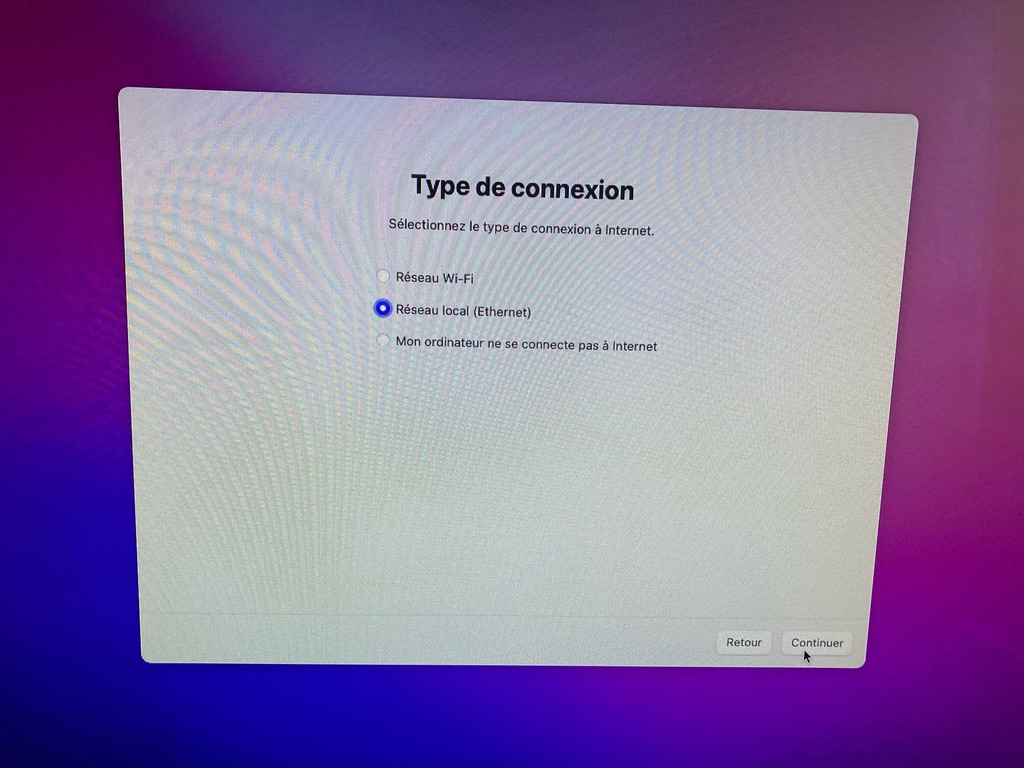 34
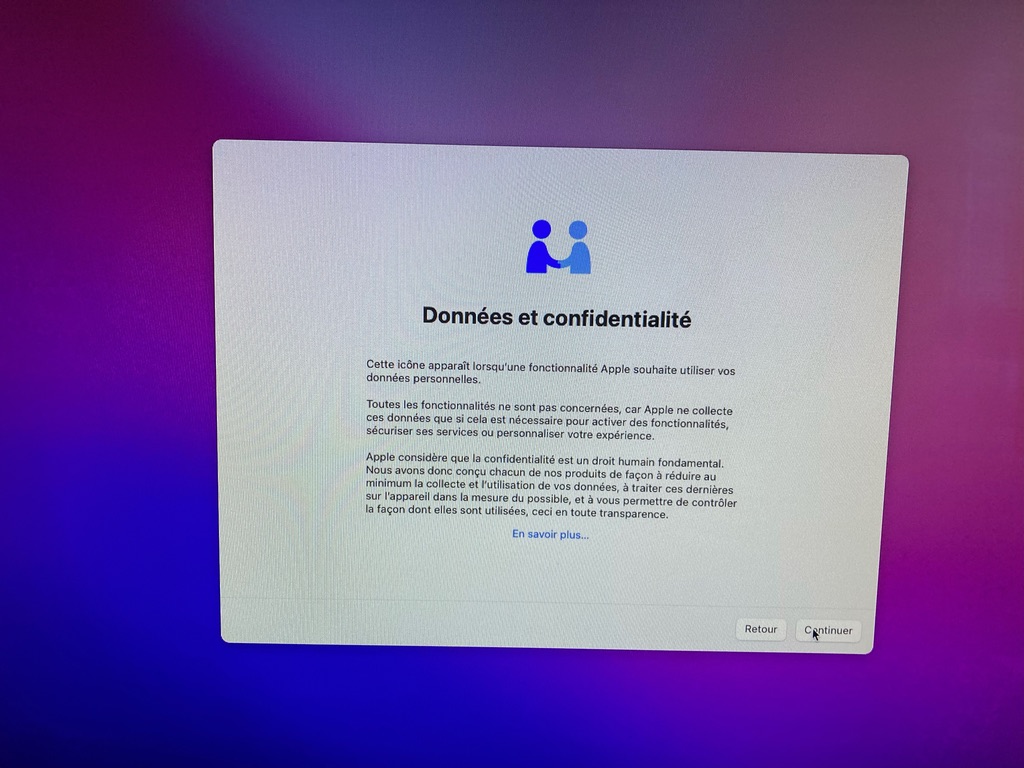 35
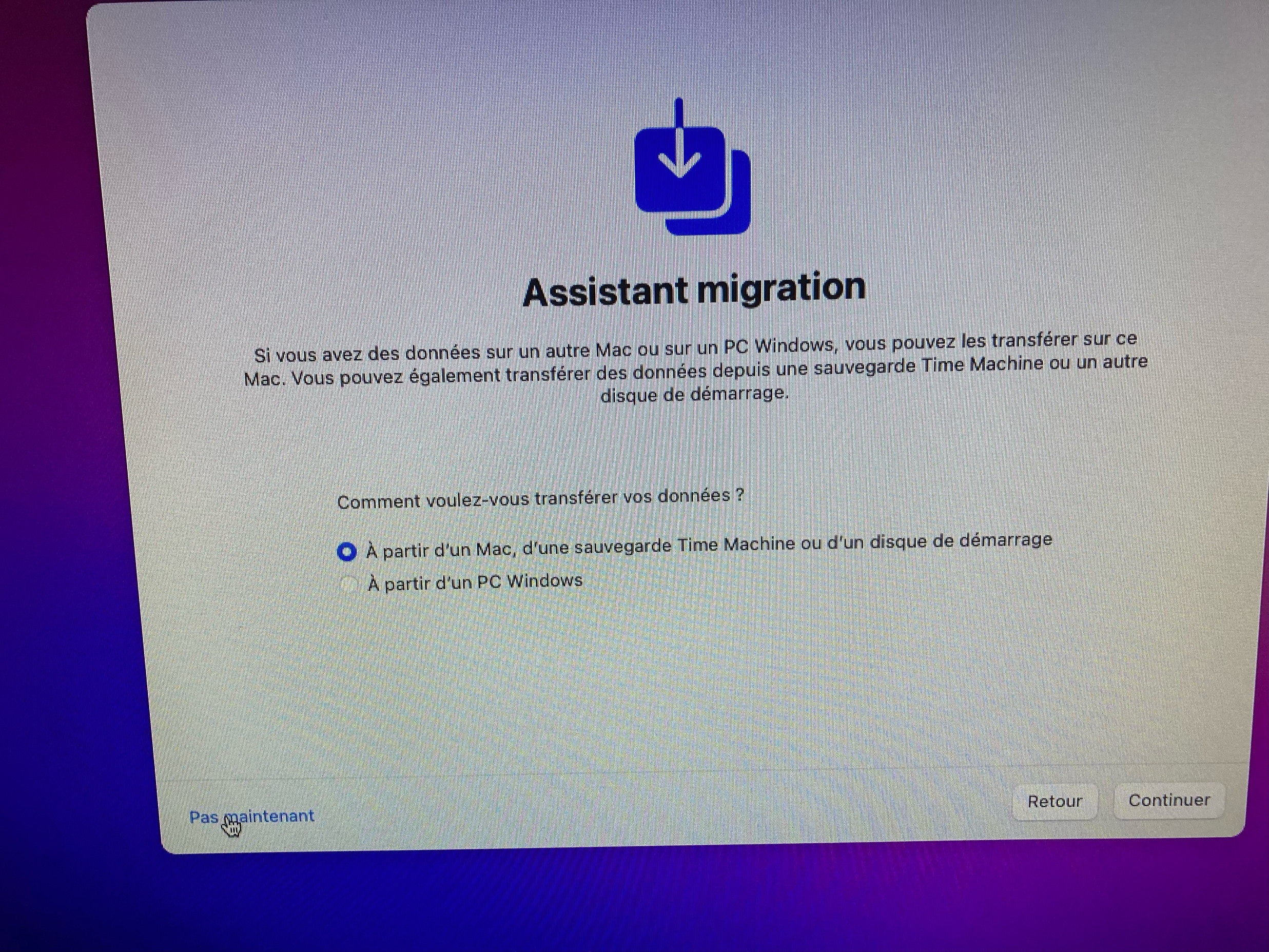 36
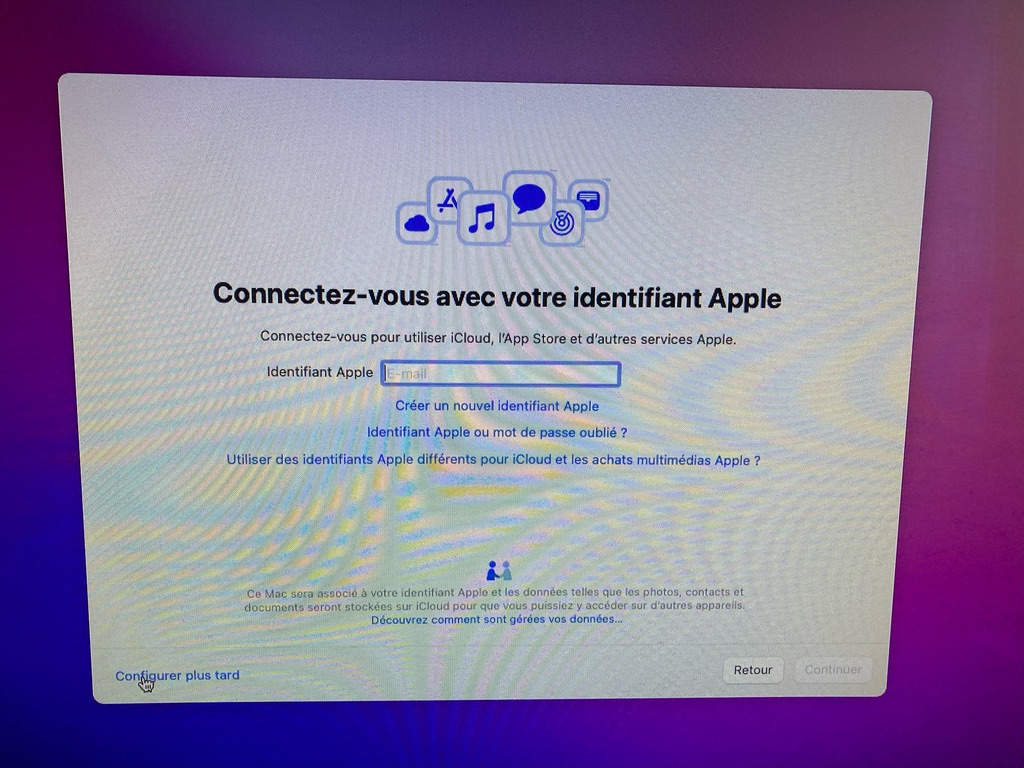 37
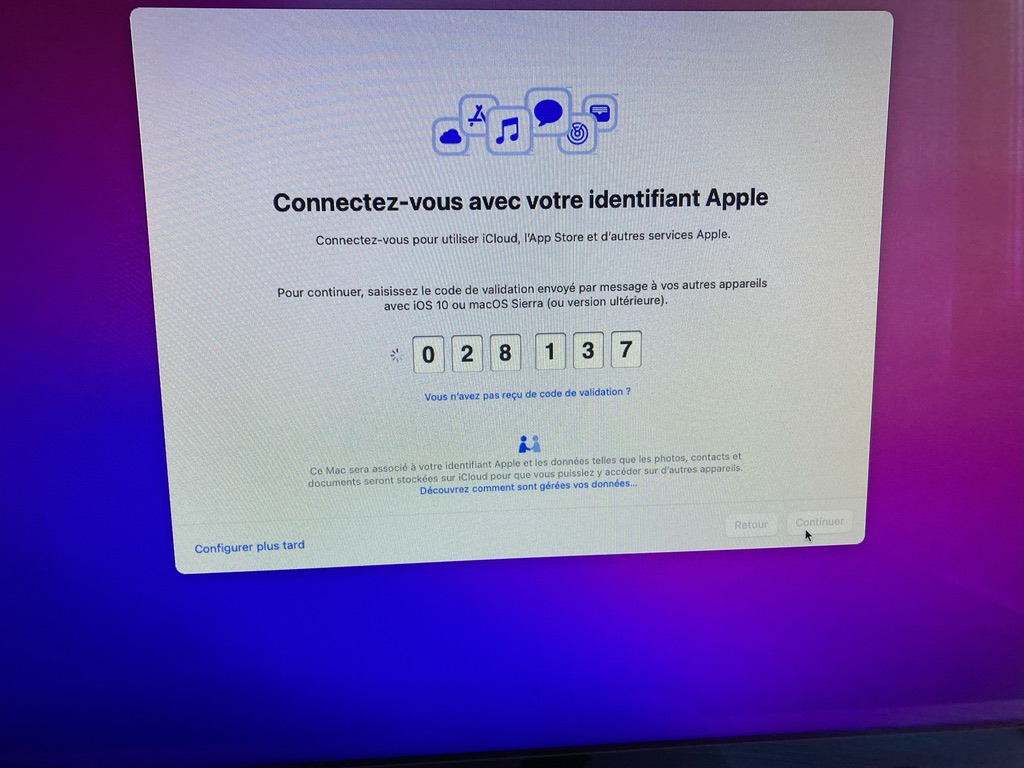 38
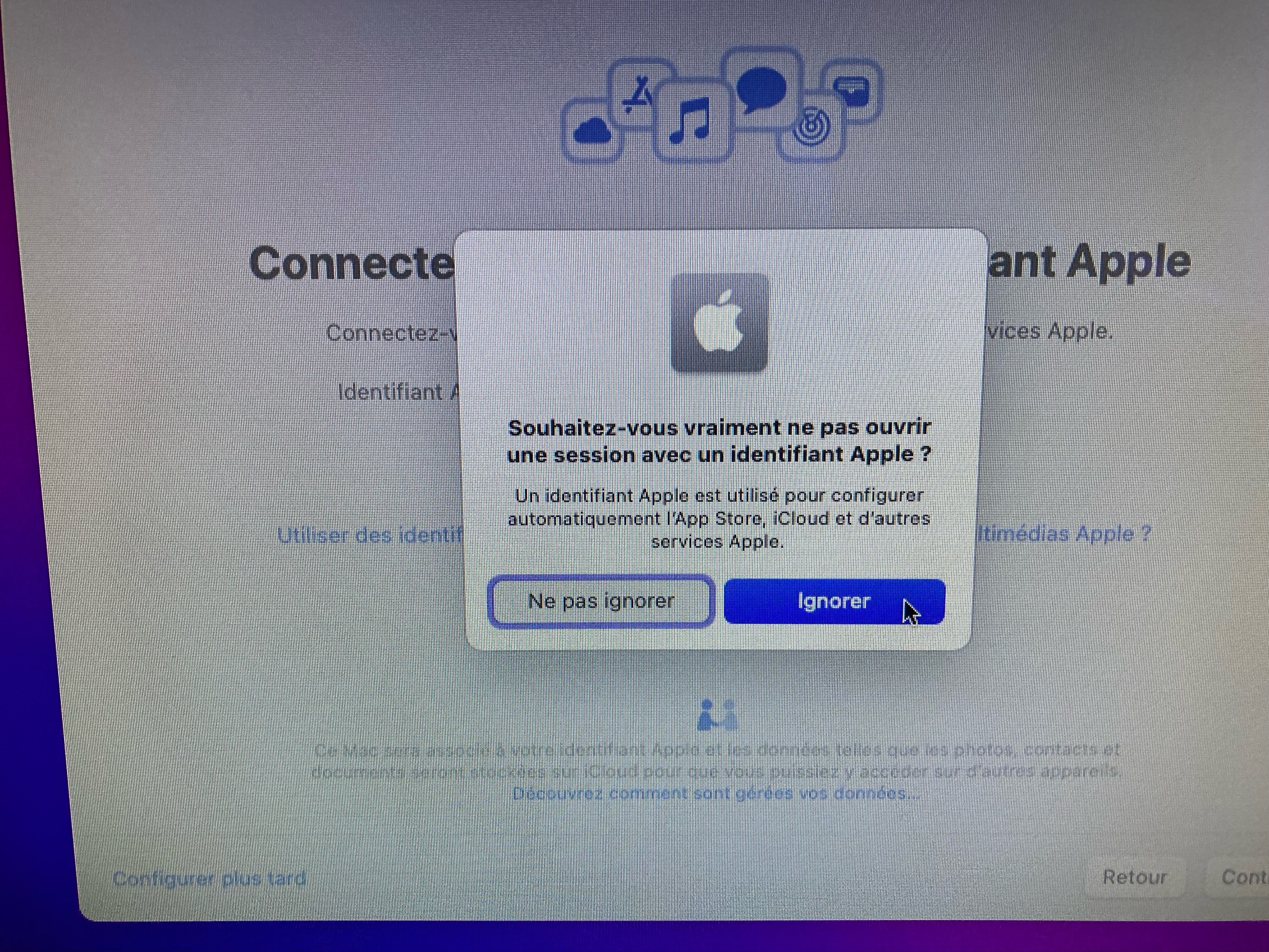 39
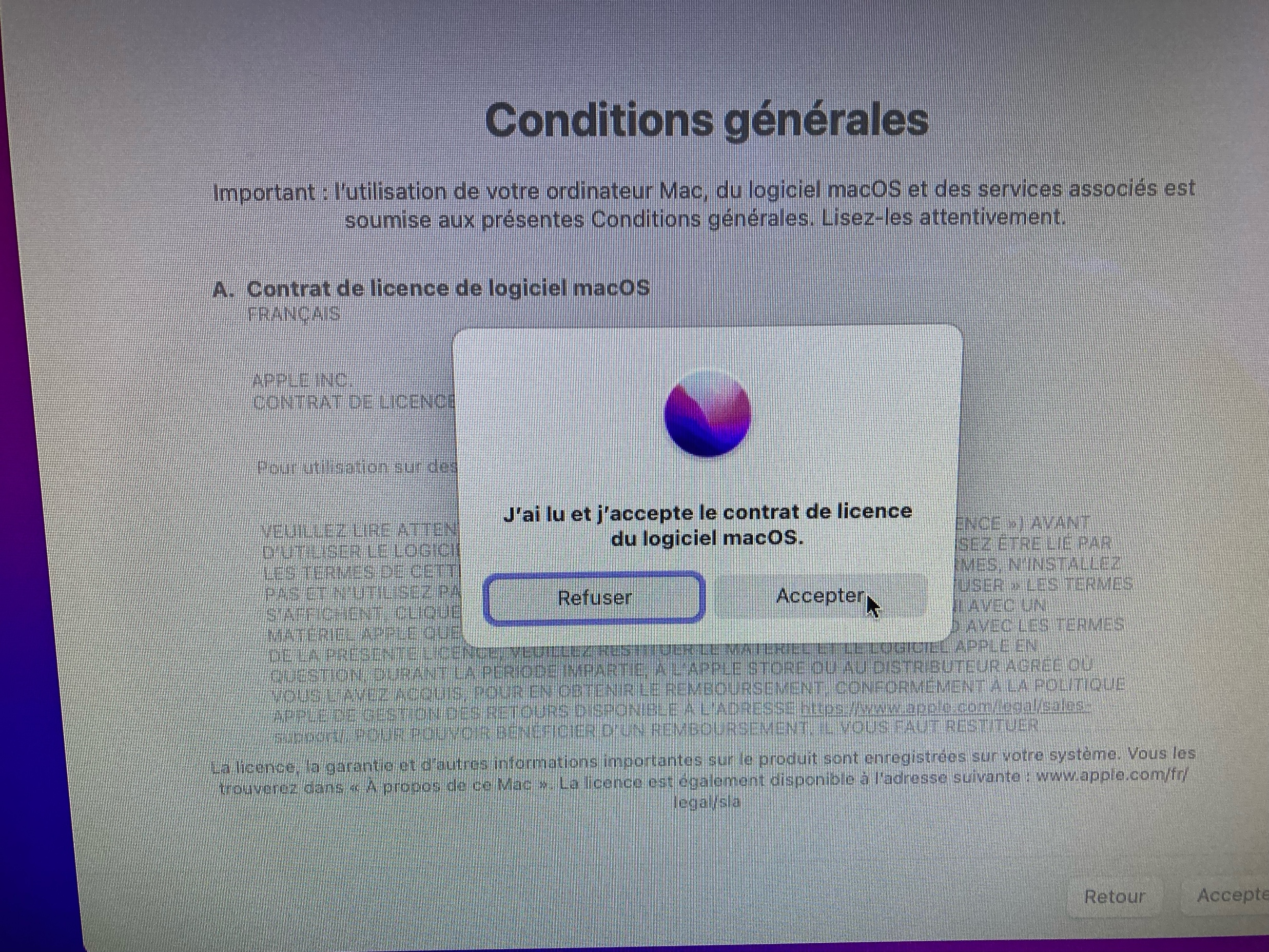 40
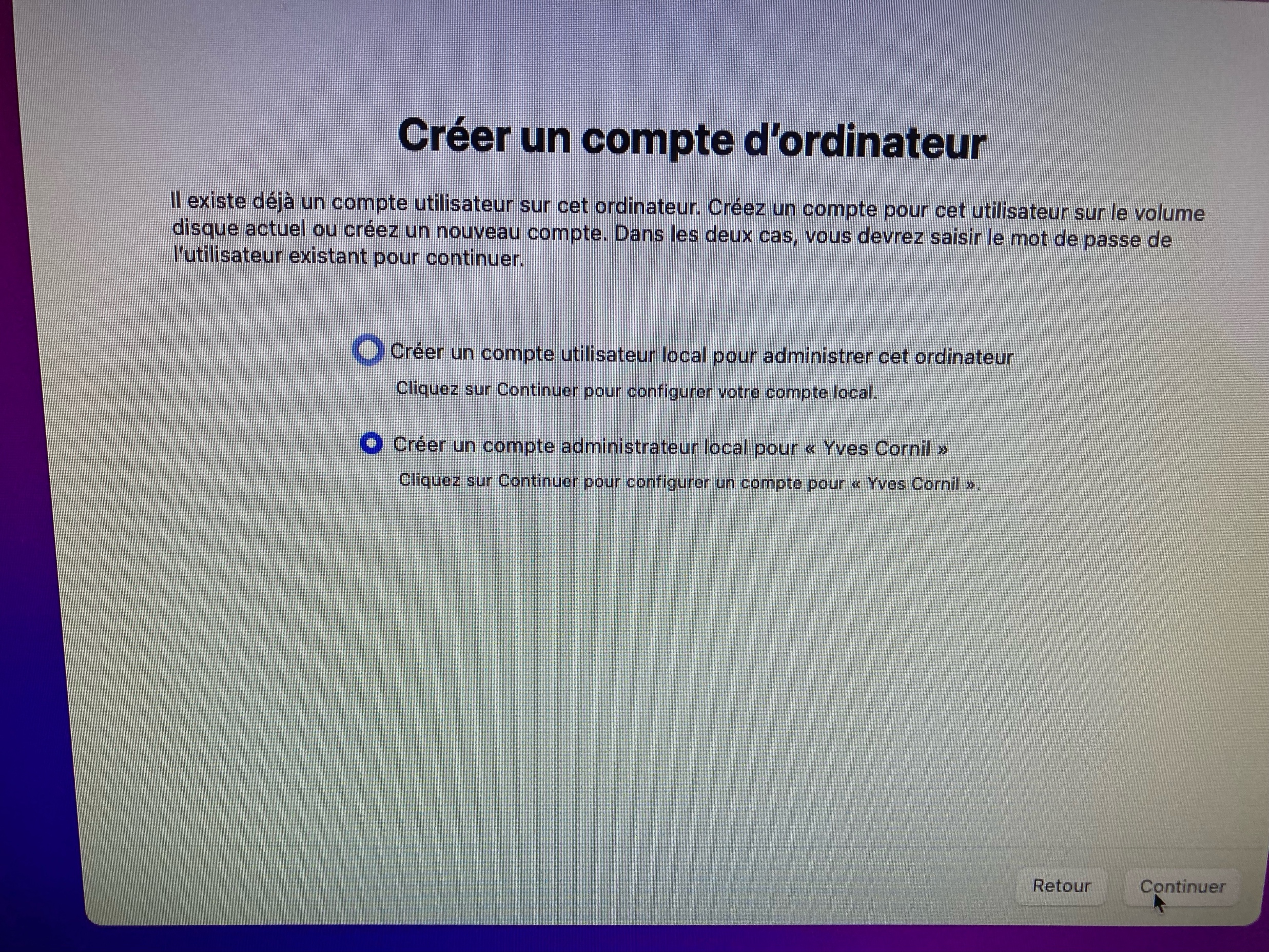 41
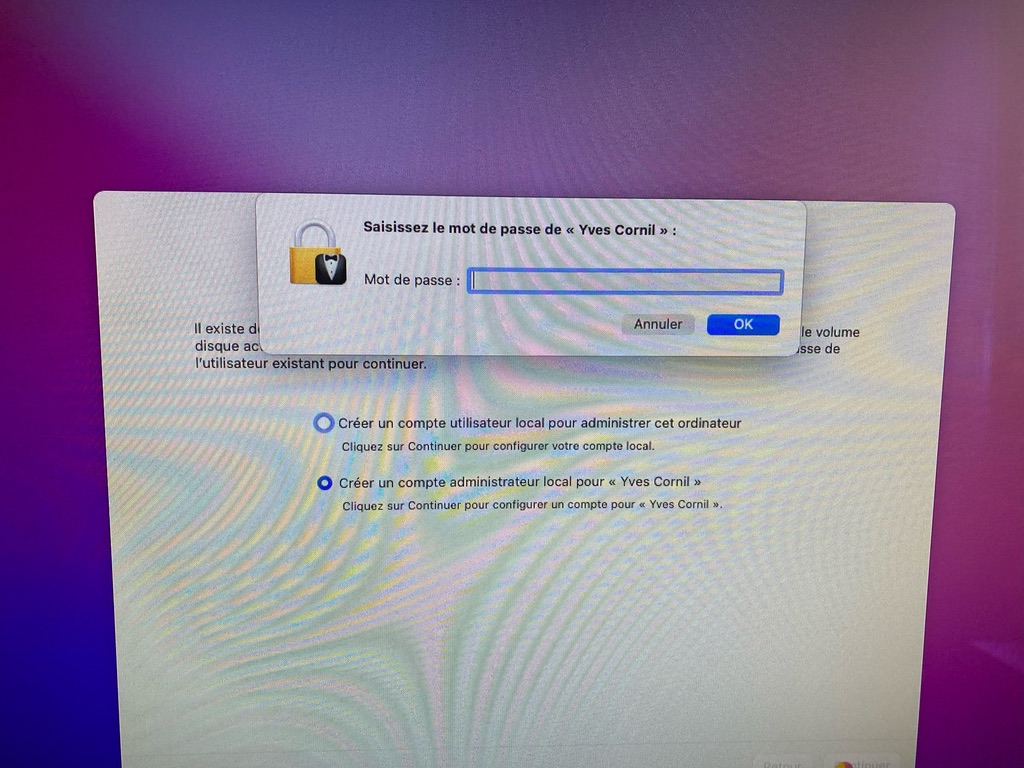 42
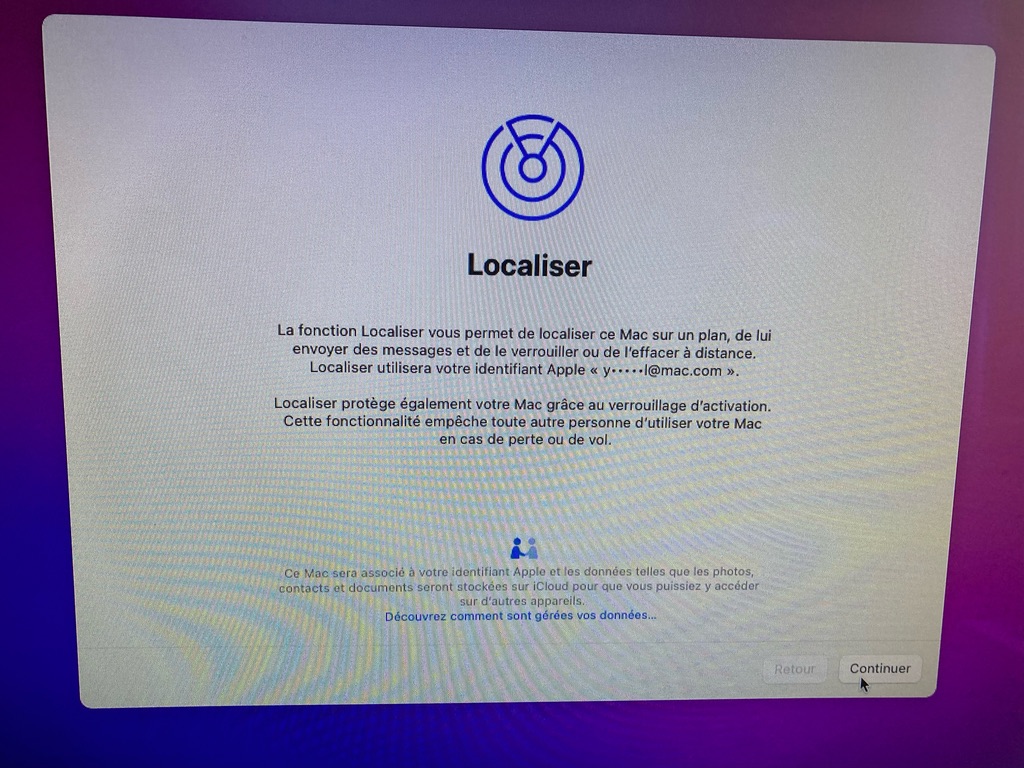 43
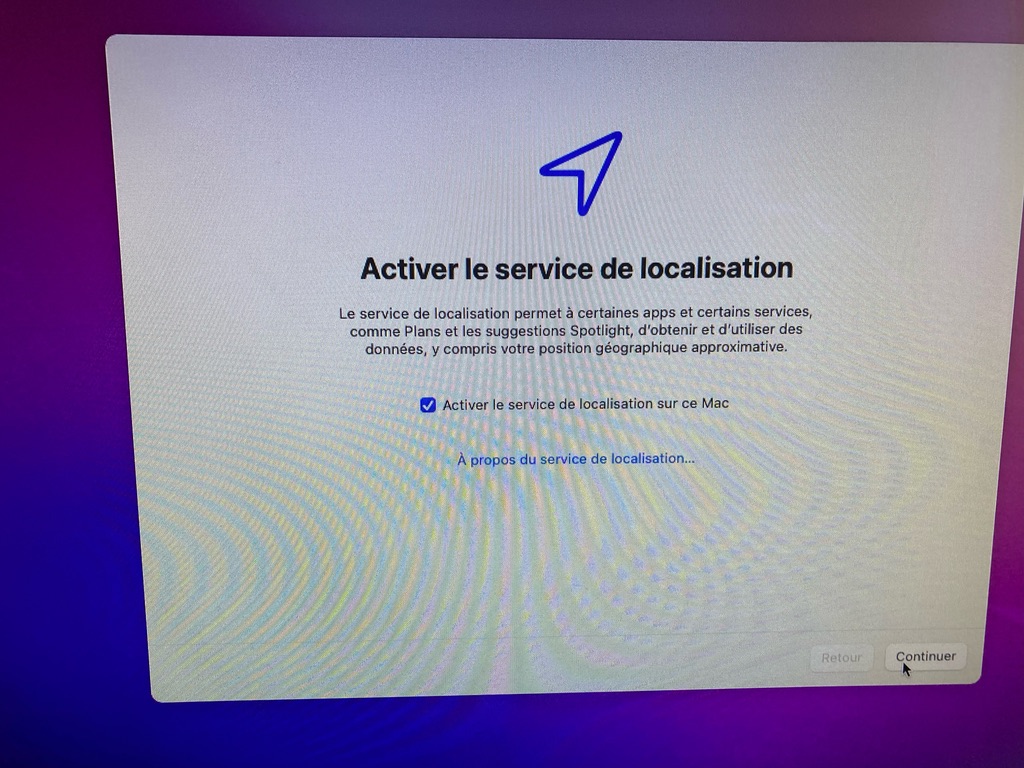 44
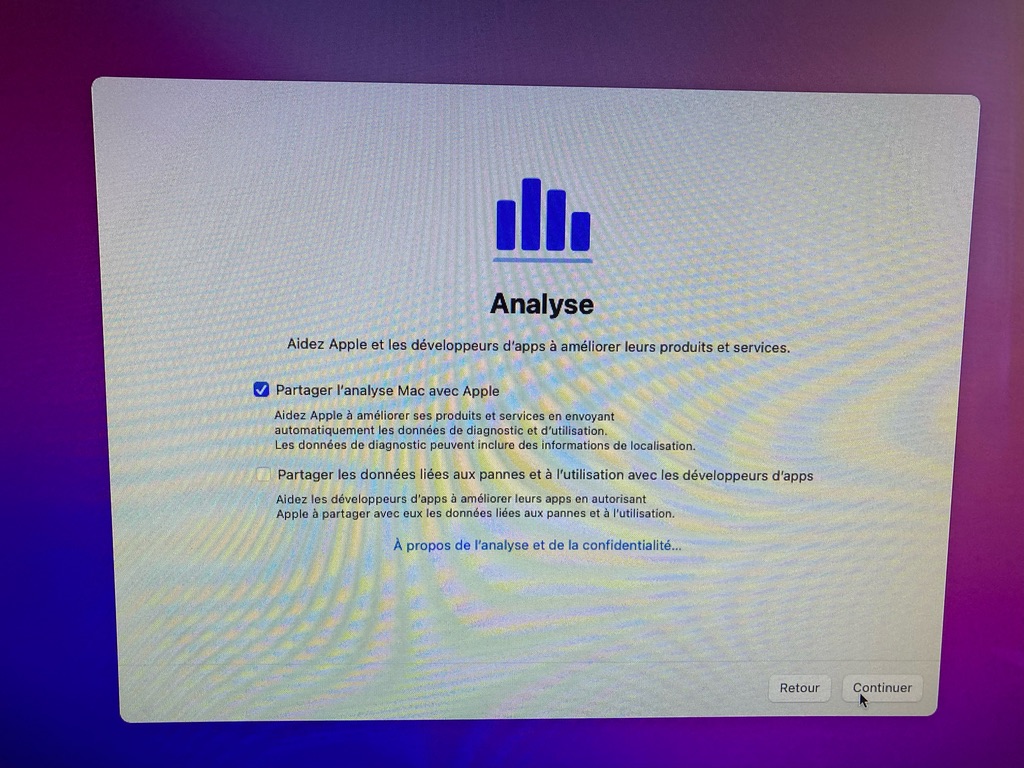 45
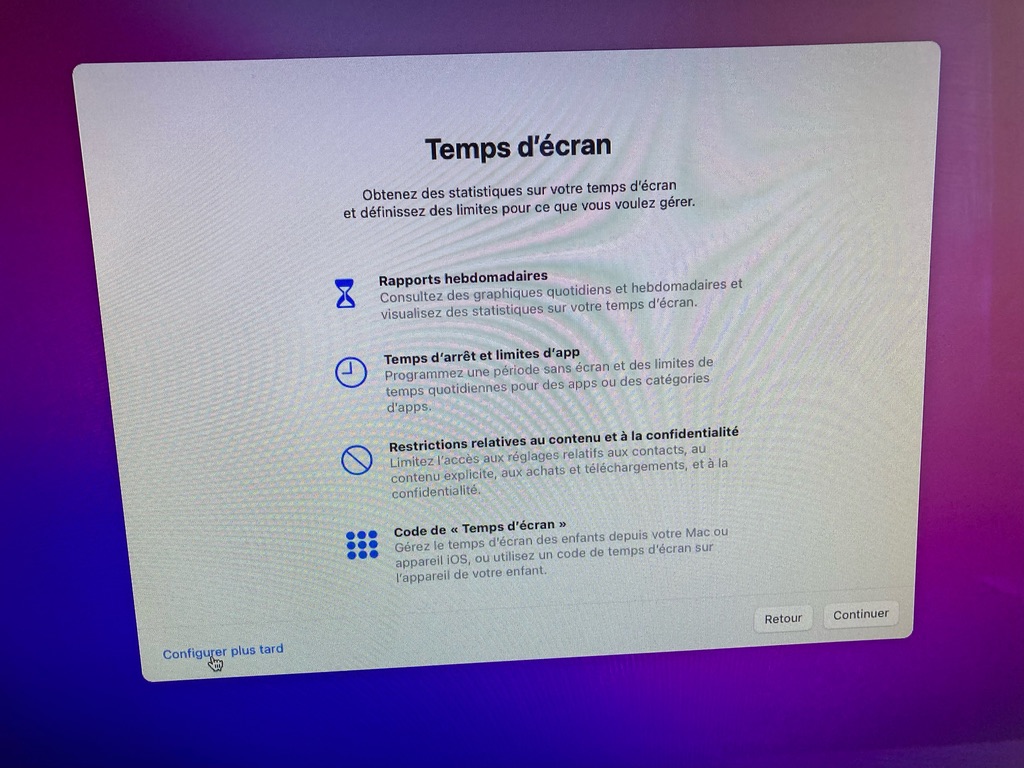 46
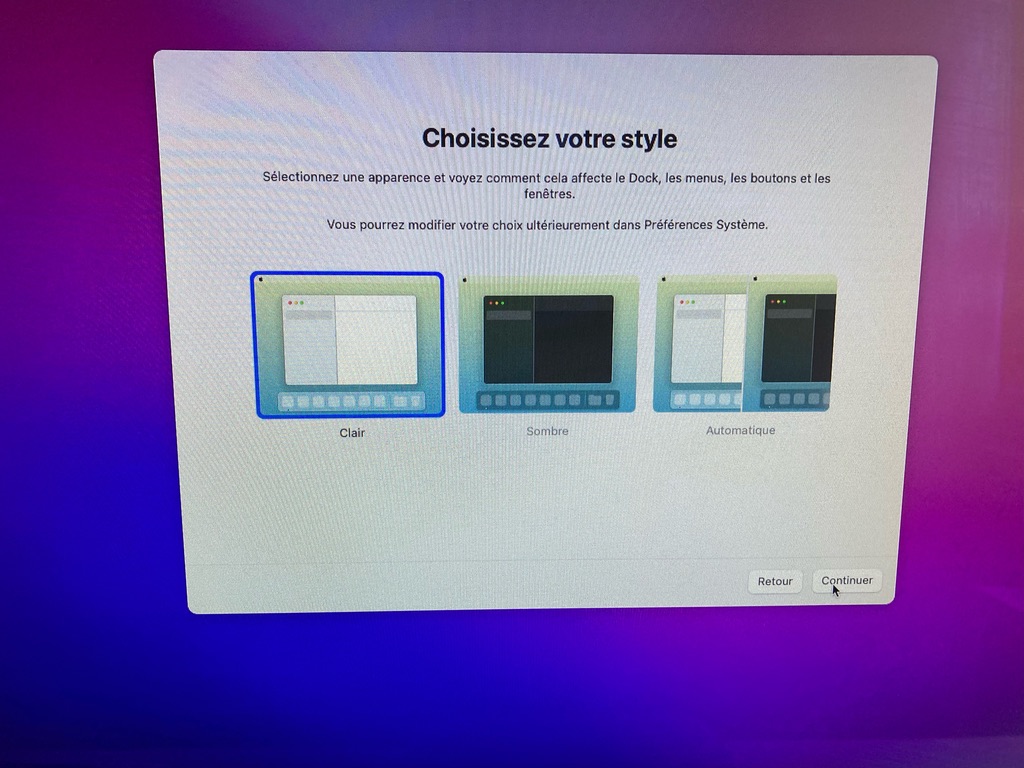 47
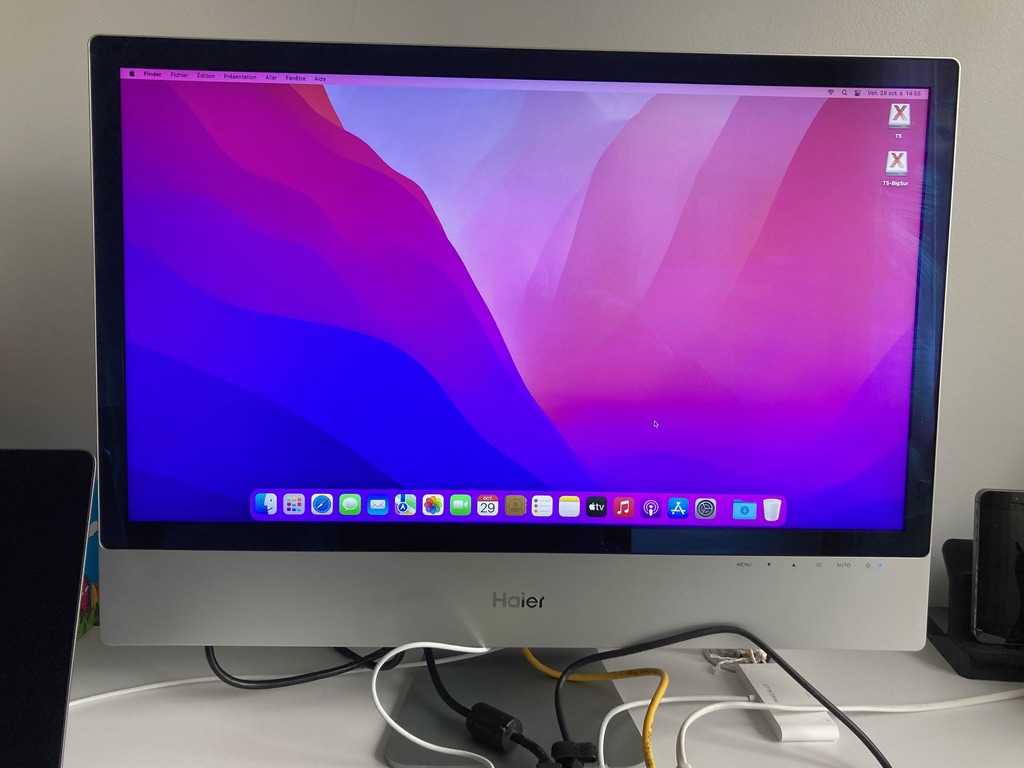 Monterey est installé
48
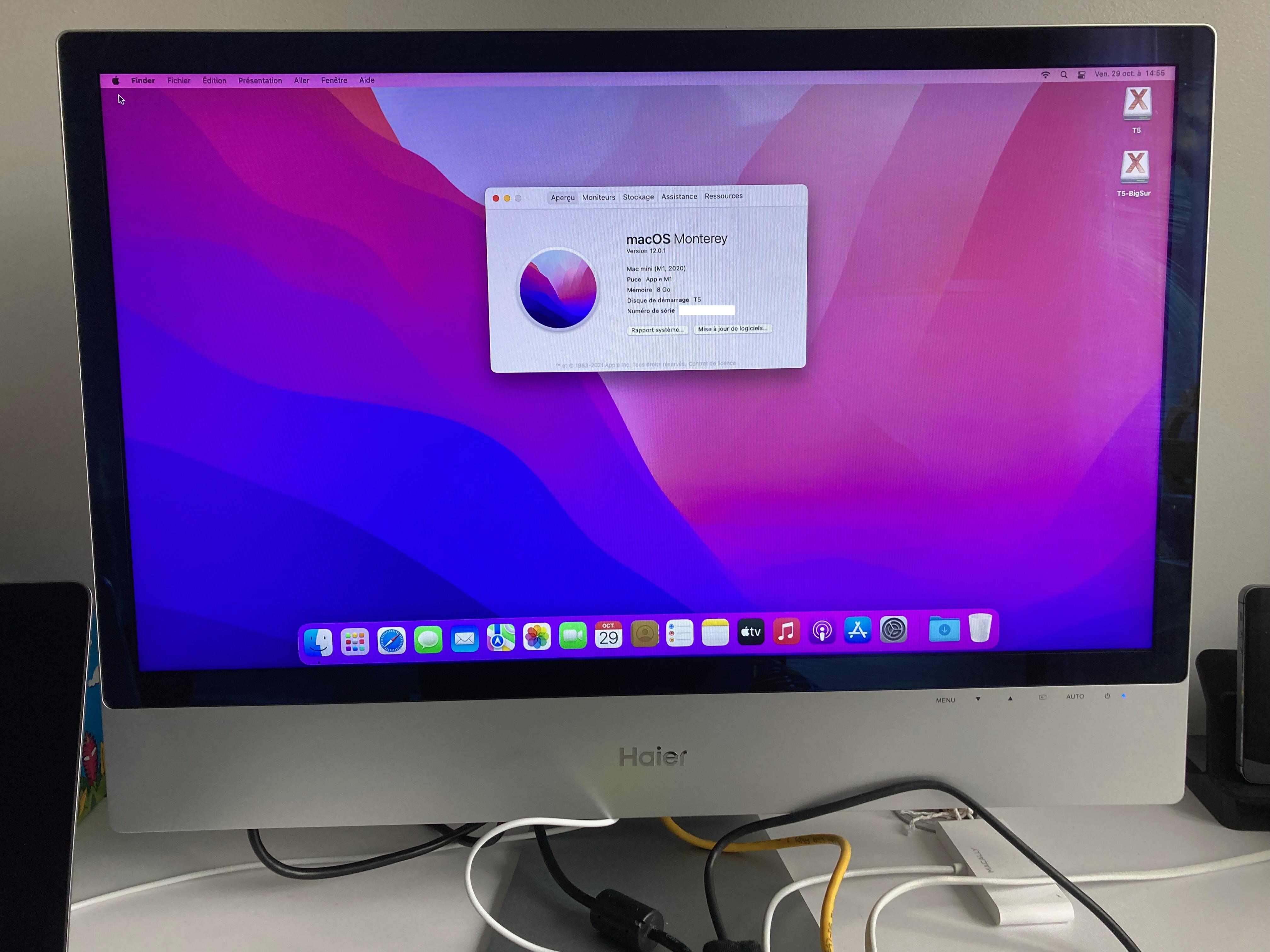 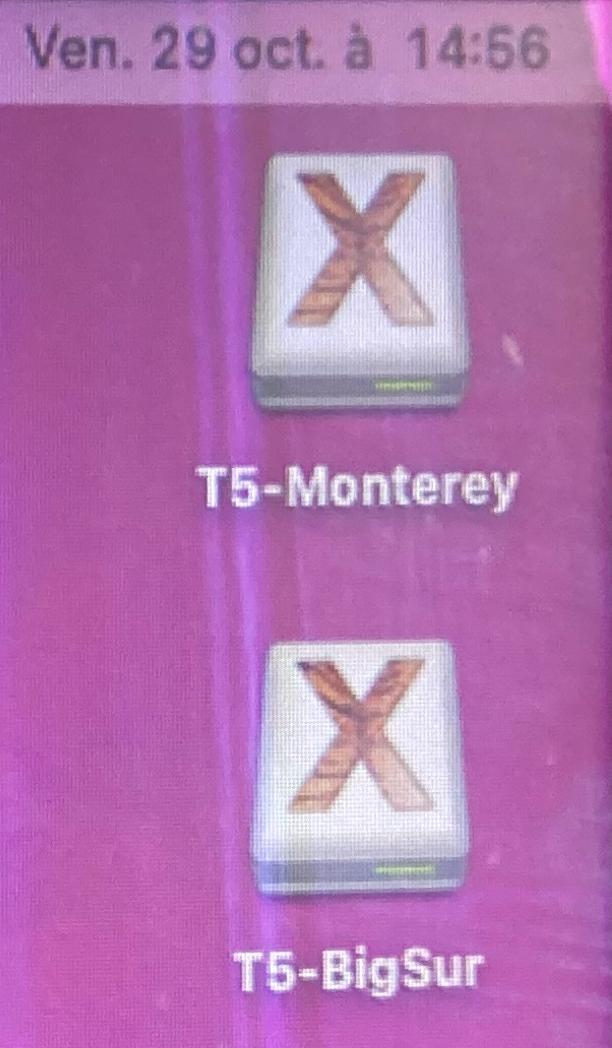 49
Plus sur
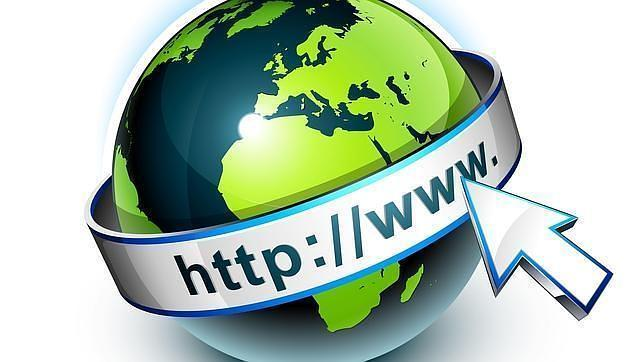 www.cornil.com
50
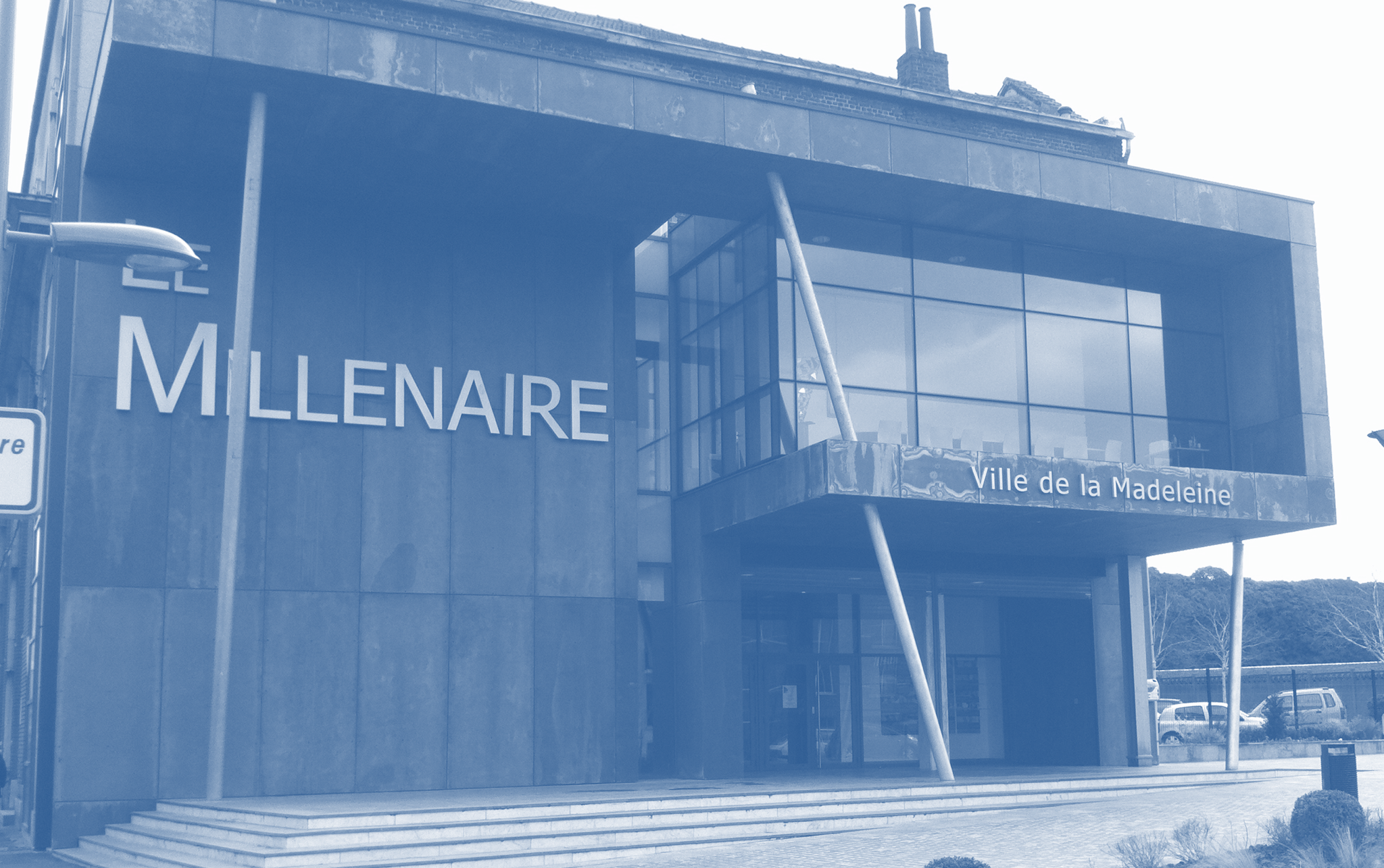 iPad, iPhone, Mac, c’est au CILAC
51
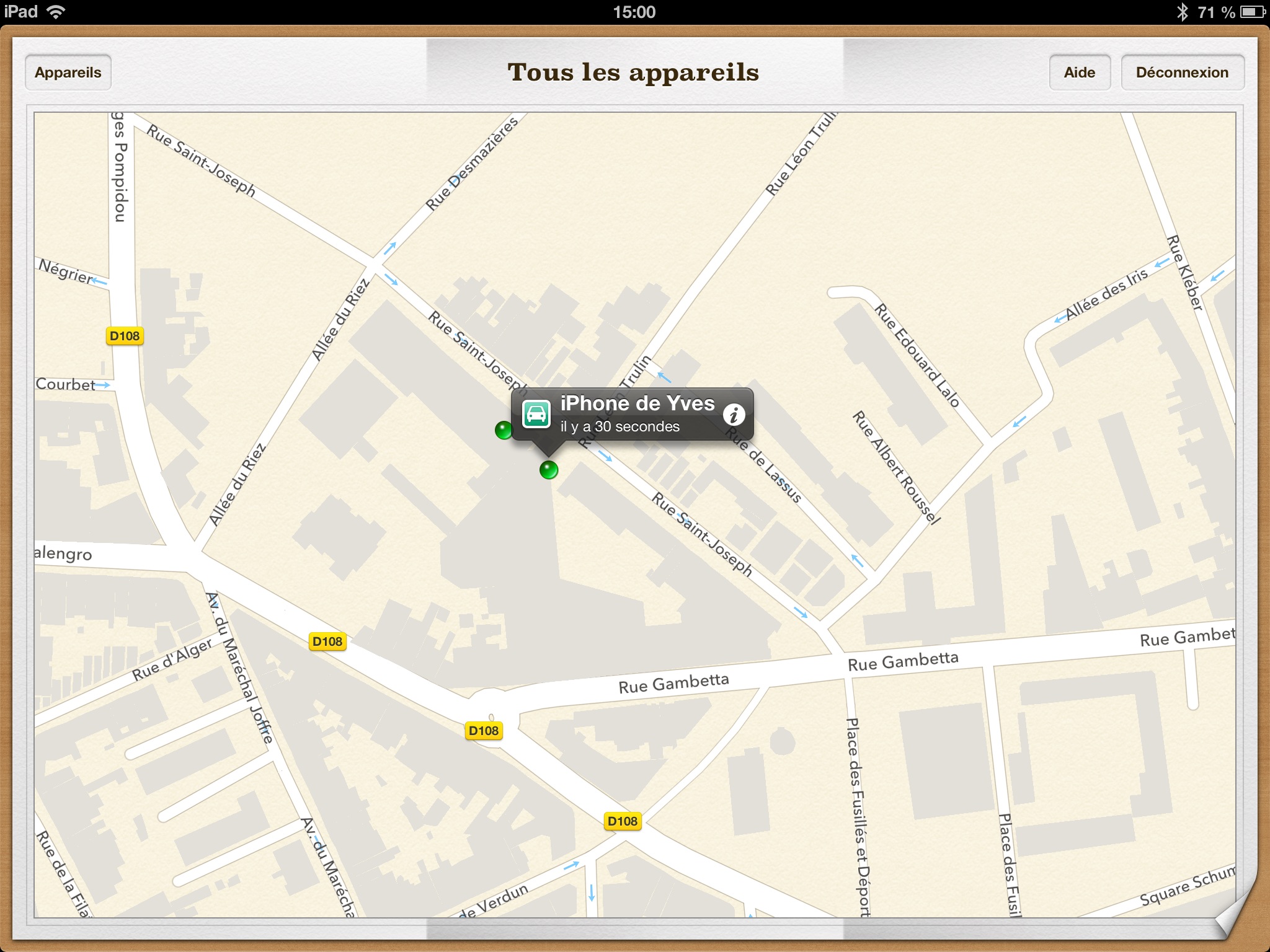 https://cilaclamadeleine.org
52
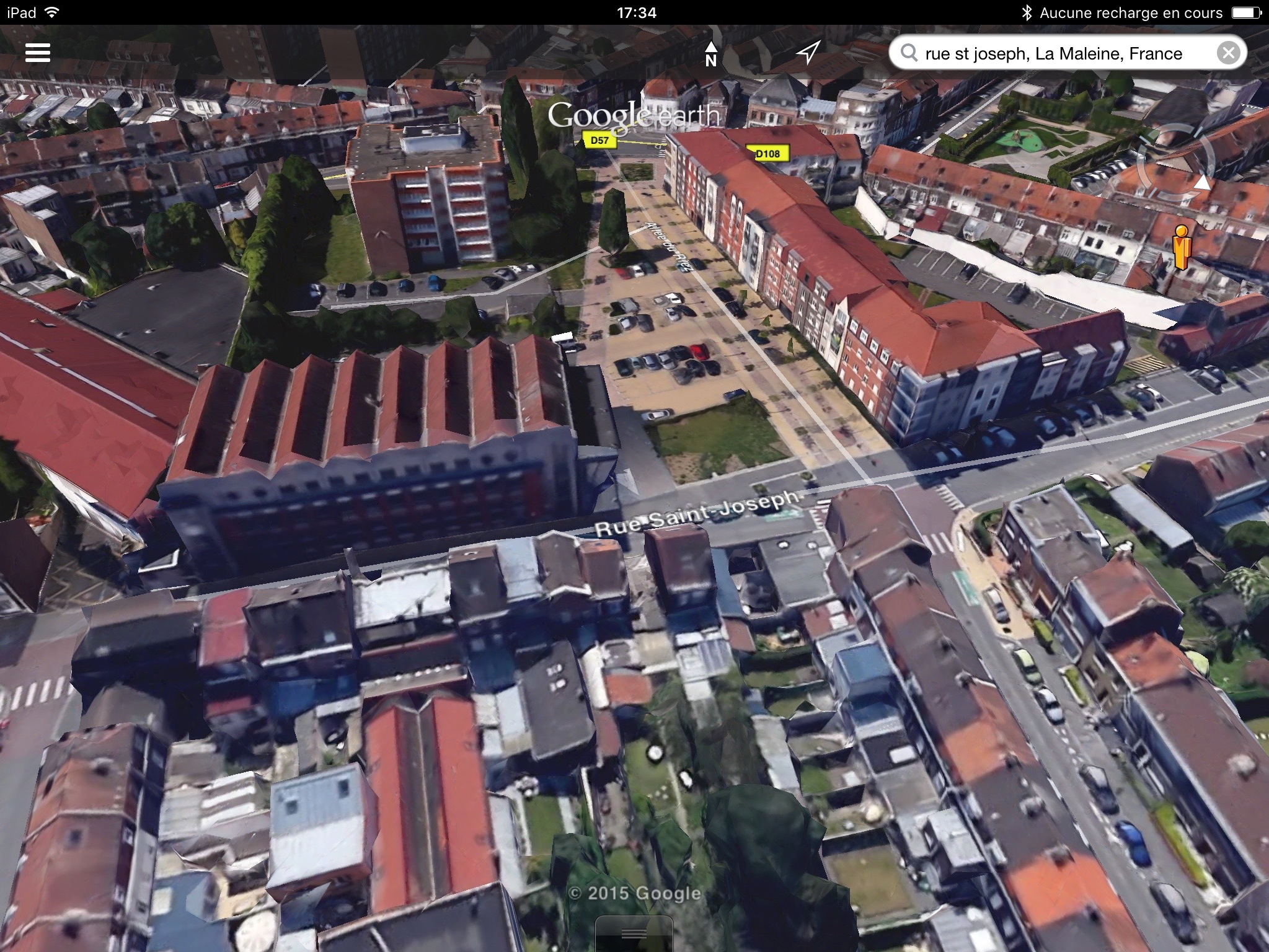 À distance avec Microsoft Teams
Le Cilac est au CCA35 rue St Joseph
59110 La Madeleine
53